Zespół Szkół Ponadpodstawowychw Łodzierzy
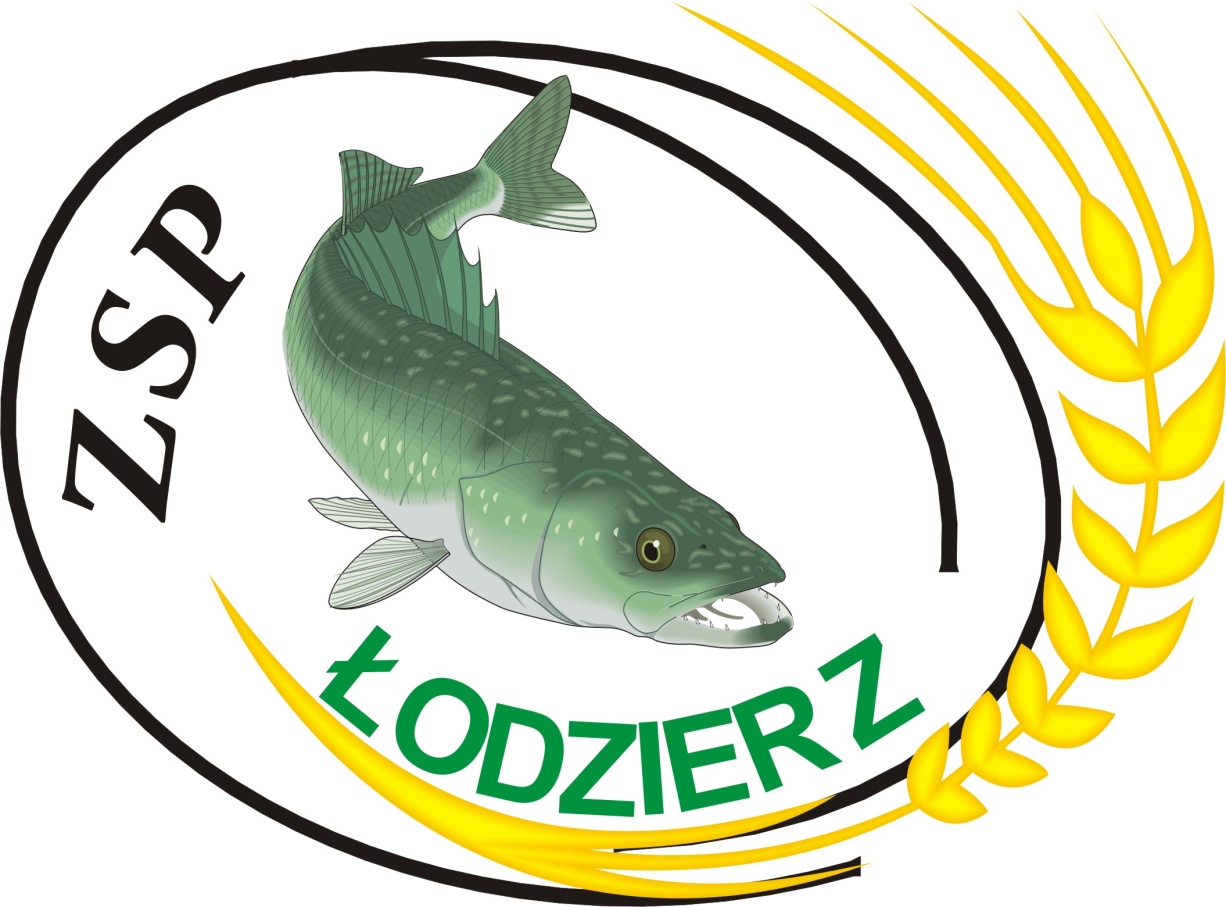 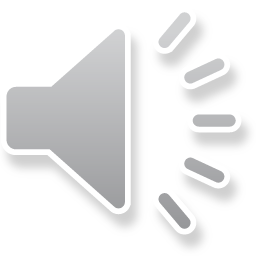 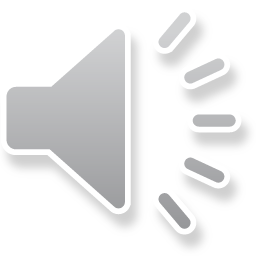 Chcesz zdobyć wykształcenie i dobry zawód? Zapoznaj się z ofertą naszej szkoły!
Nasza szkoła
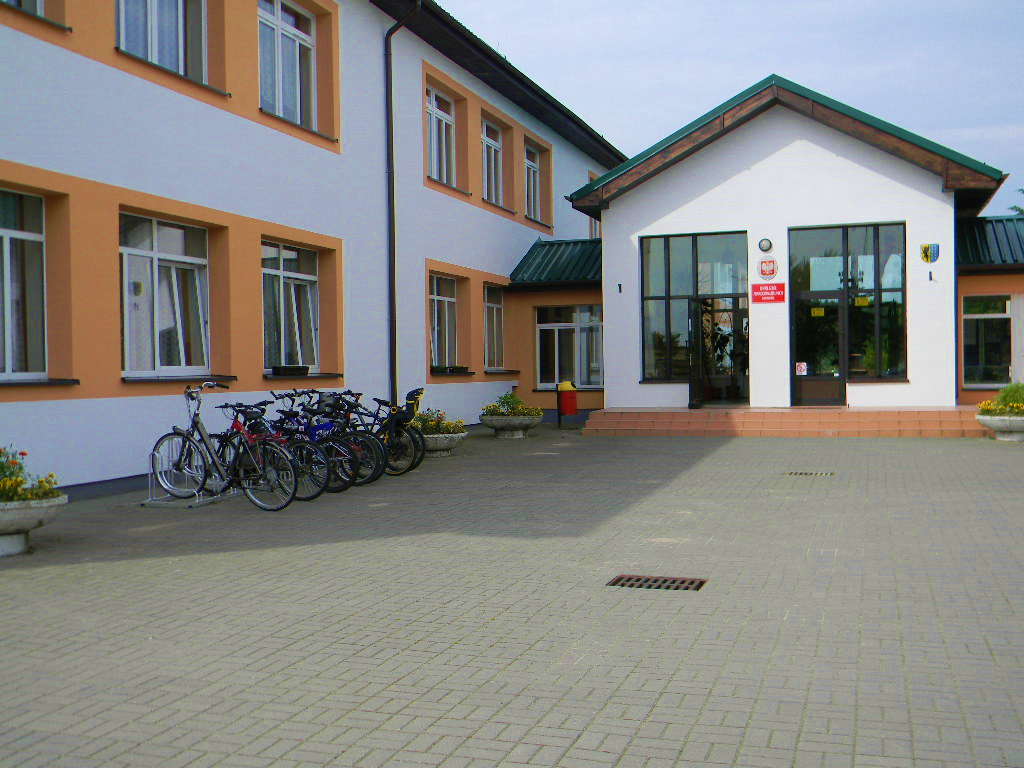 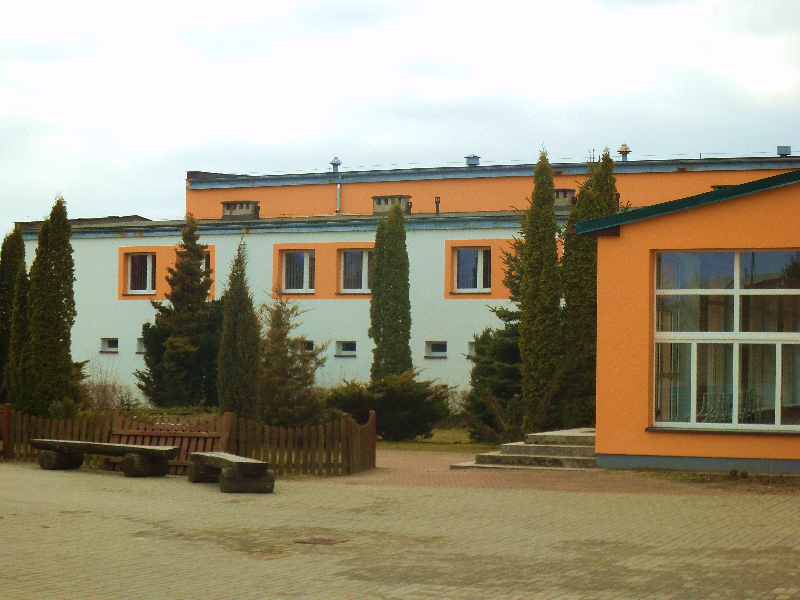 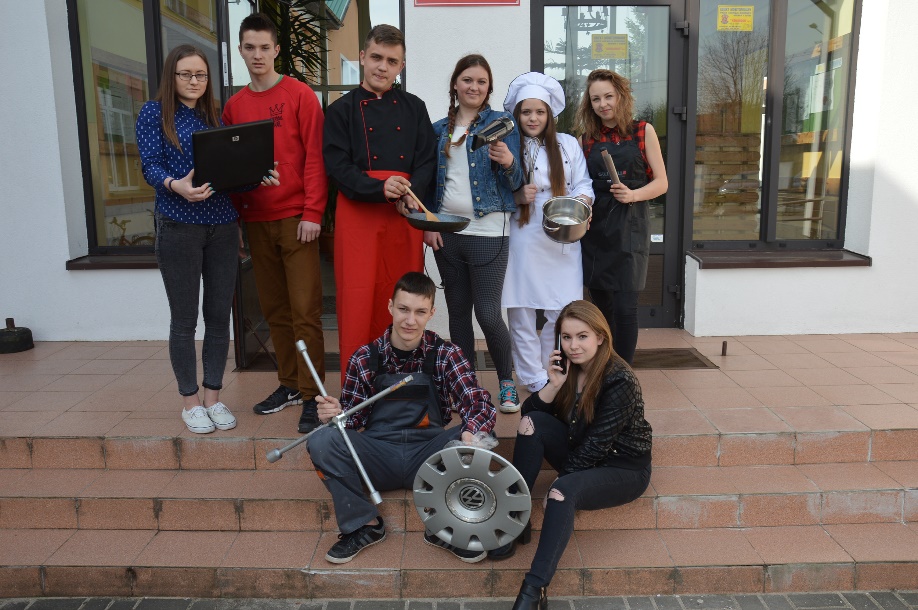 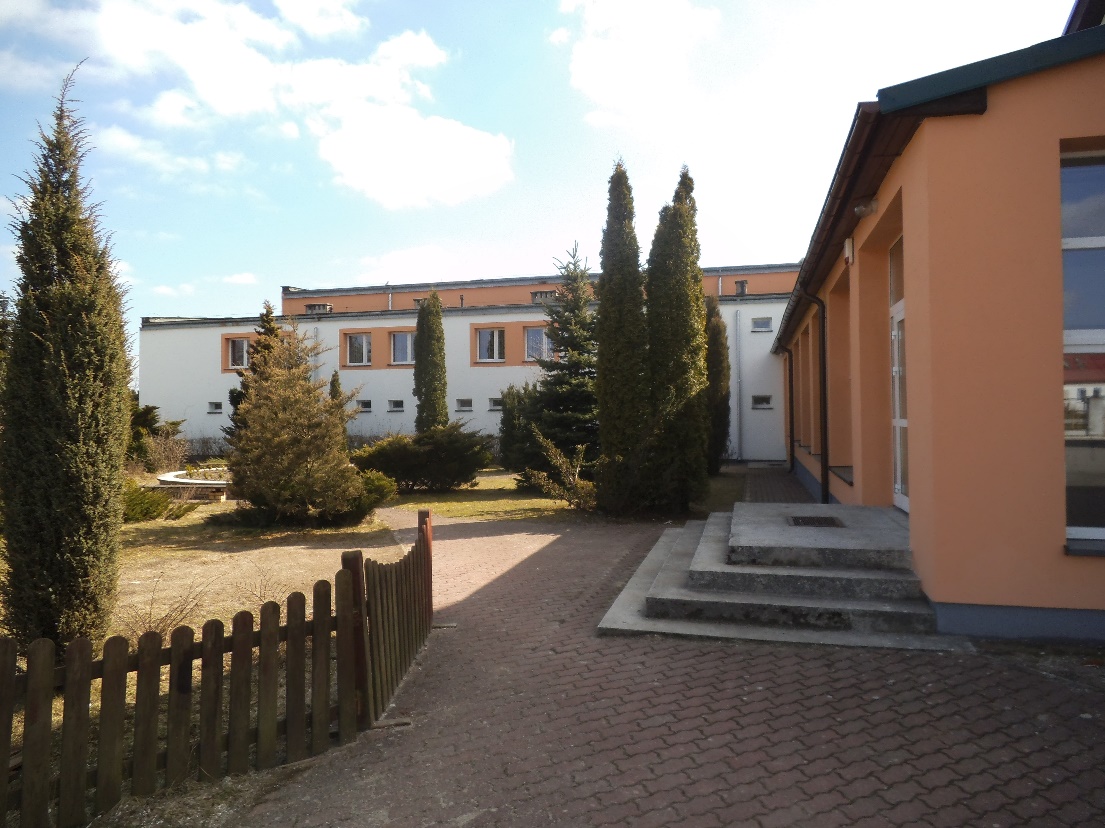 JAKICH ZAWODÓW  
MOŻESZ SIĘ U NAS NAUCZYĆ?
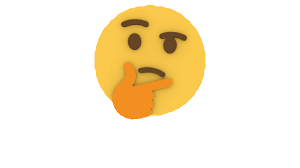 Nasze szkoły
TECHNIKUM
TECHNIK ŻYWIENIA 
I USŁUG GASTRONOMICZNYCH
TECHNIK SPEDYCJI
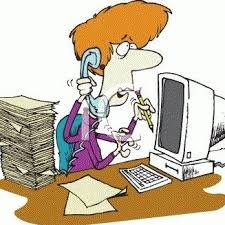 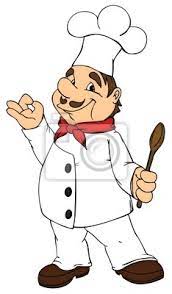 Nasze szkoły
BRANŻOWA SZKOŁA I STOPNIA
KUCHARZ
MURARZ
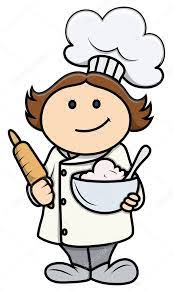 SPRZEDAWCA
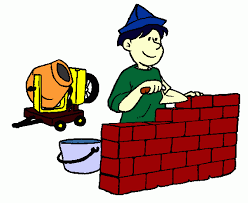 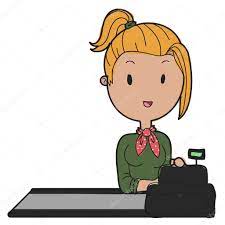 Nasze szkoły
BRANŻOWA SZKOŁA I STOPNIA
MECHANIK 
SAMOCHODOWY
FRYZJER
ROLNIK
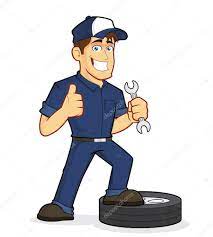 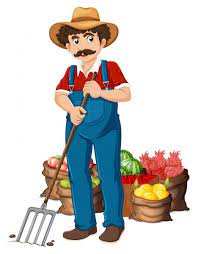 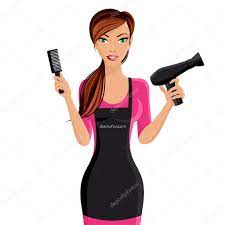 Technik żywienia i usług gastronomicznych
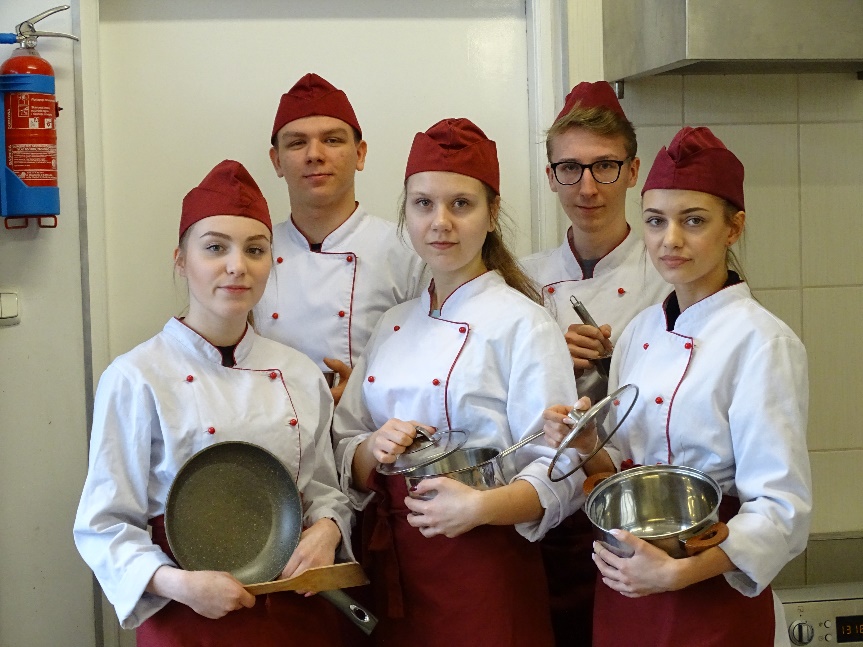 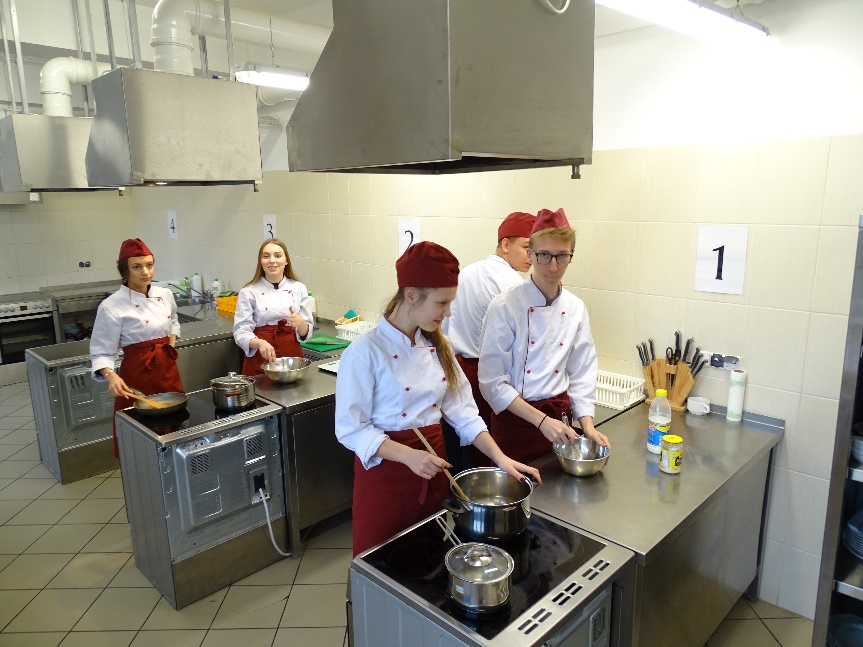 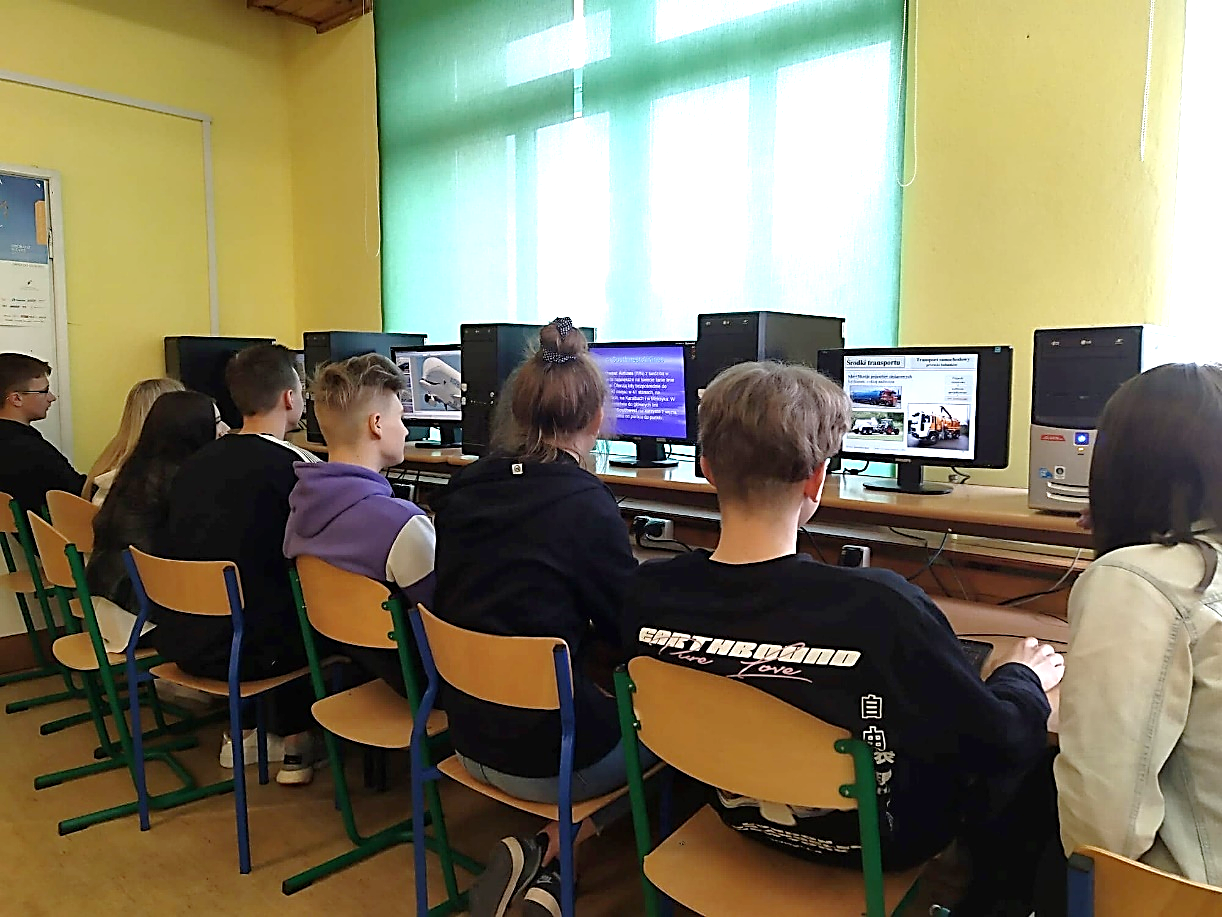 Technik spedytor
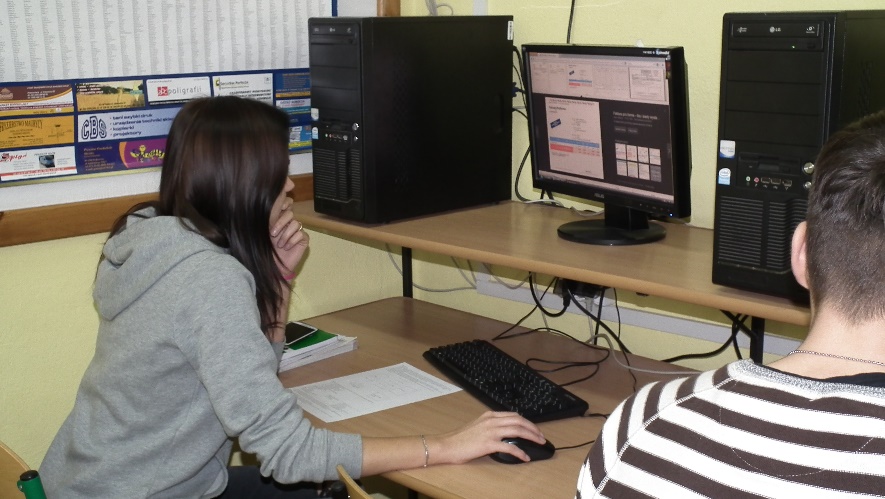 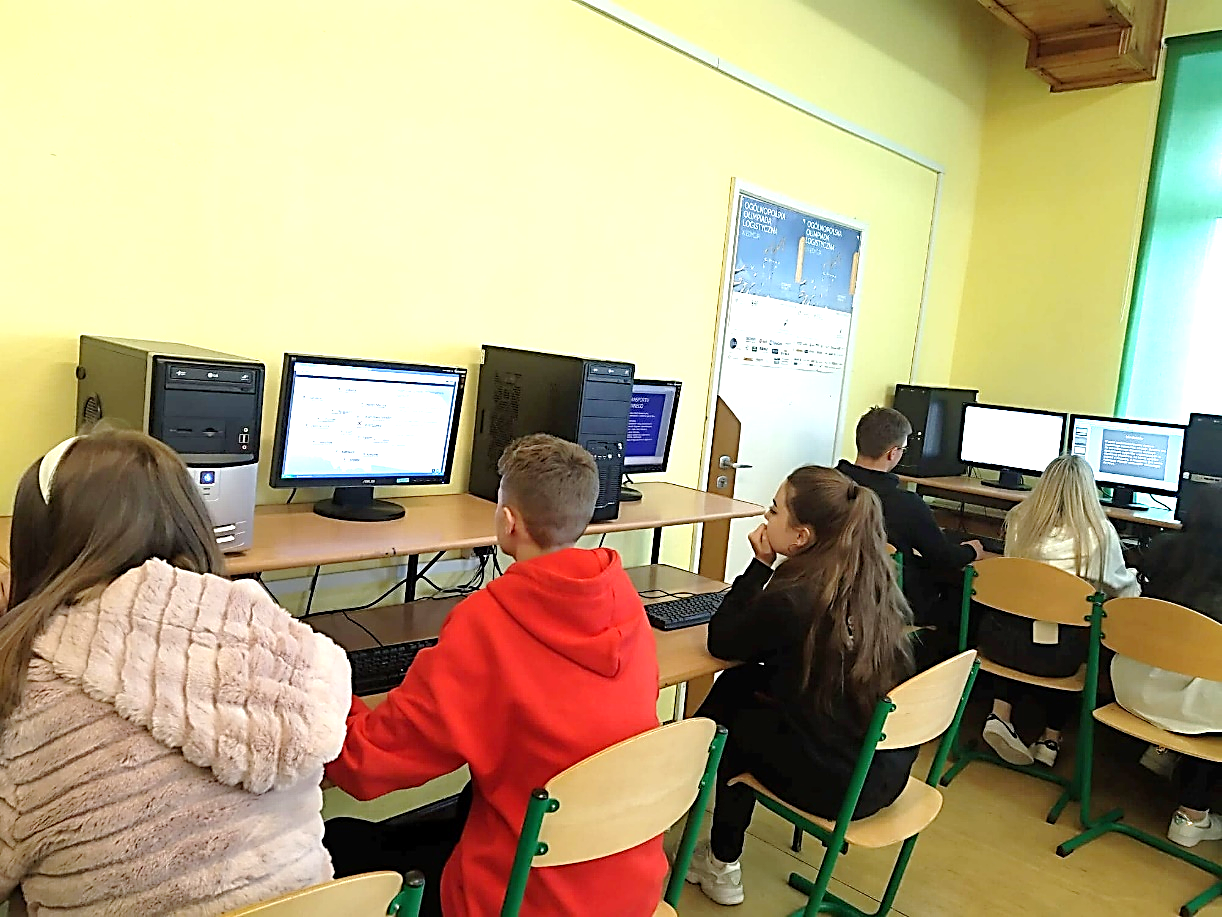 Sprzedawca
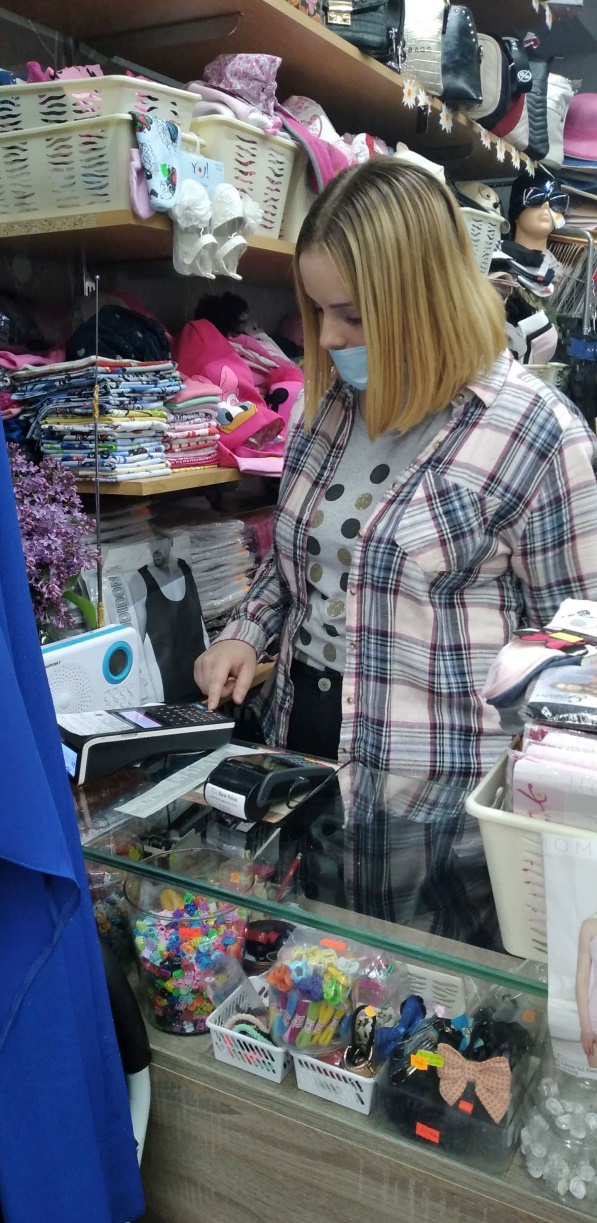 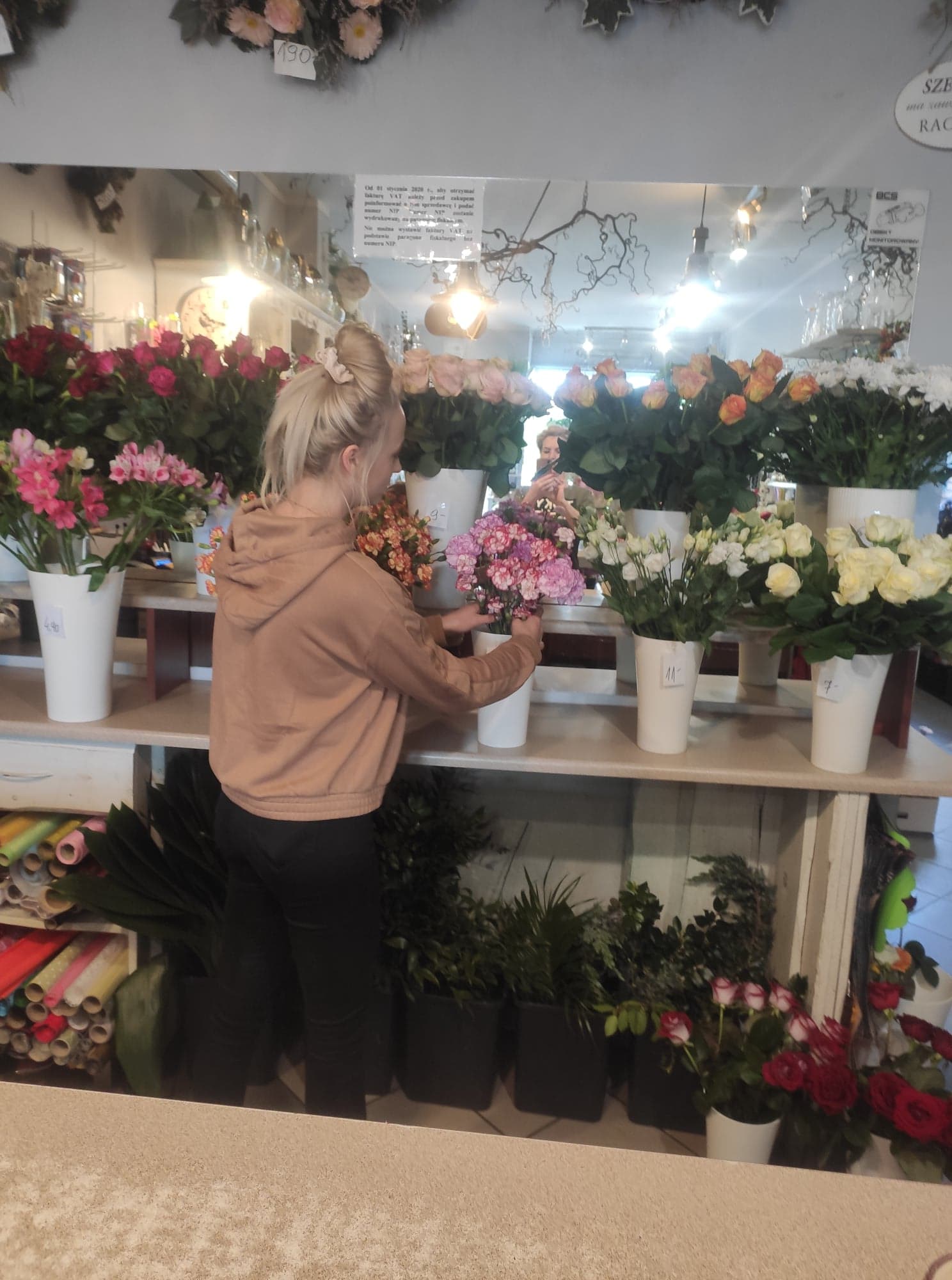 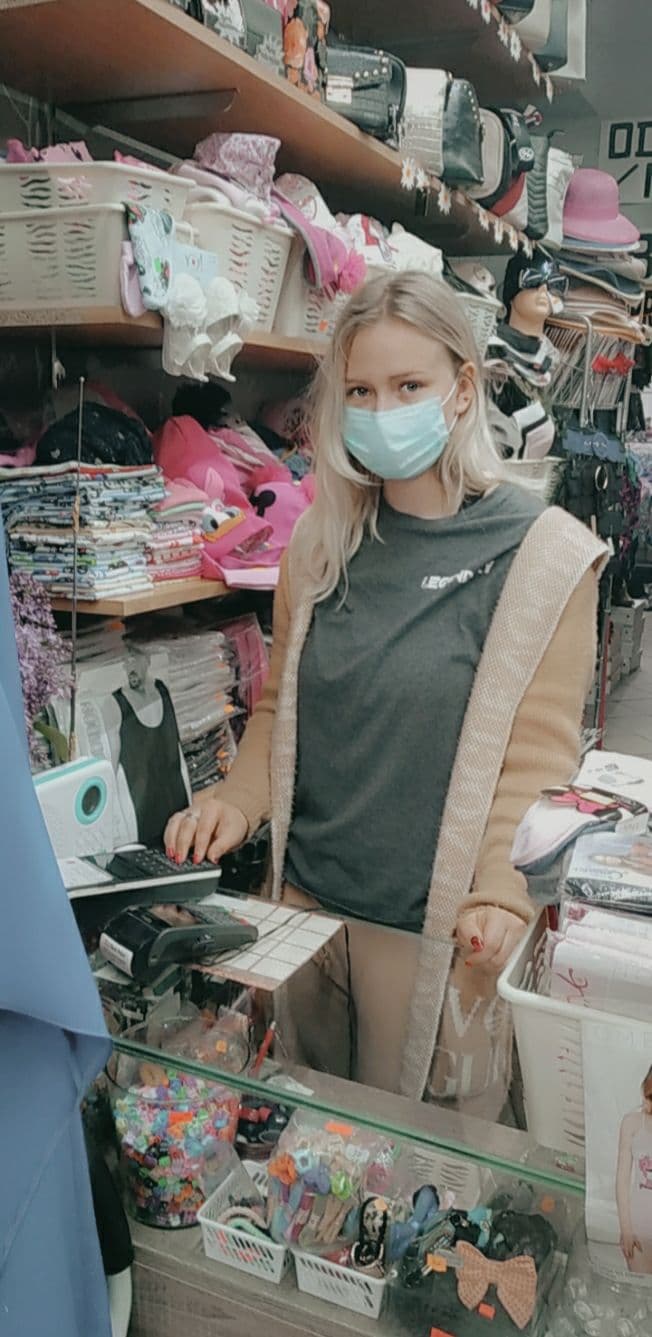 Kucharz
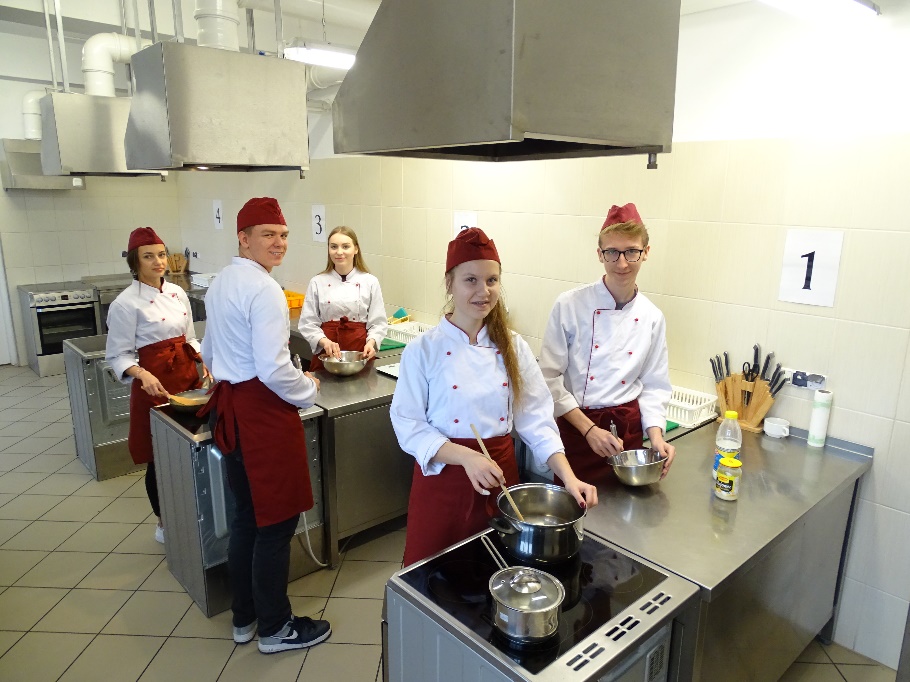 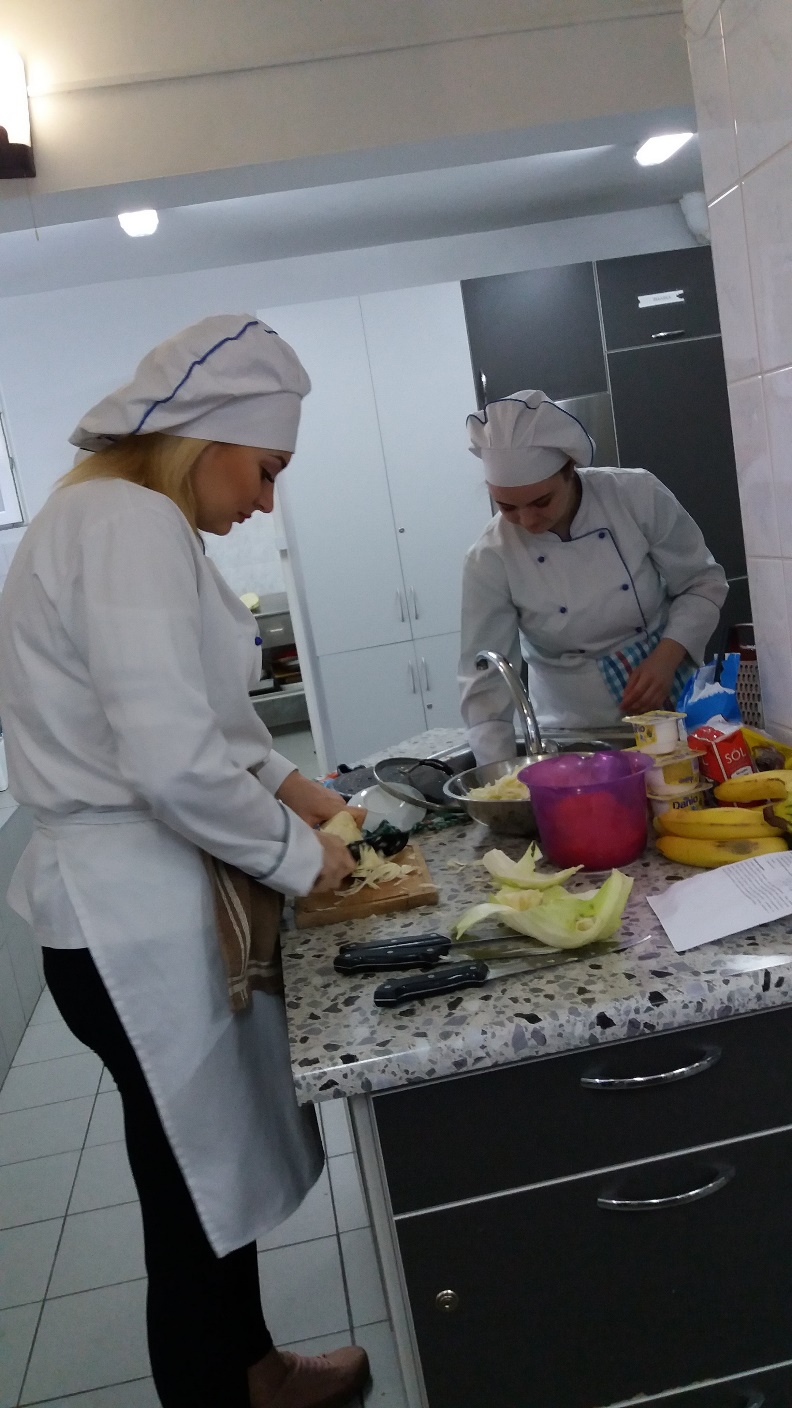 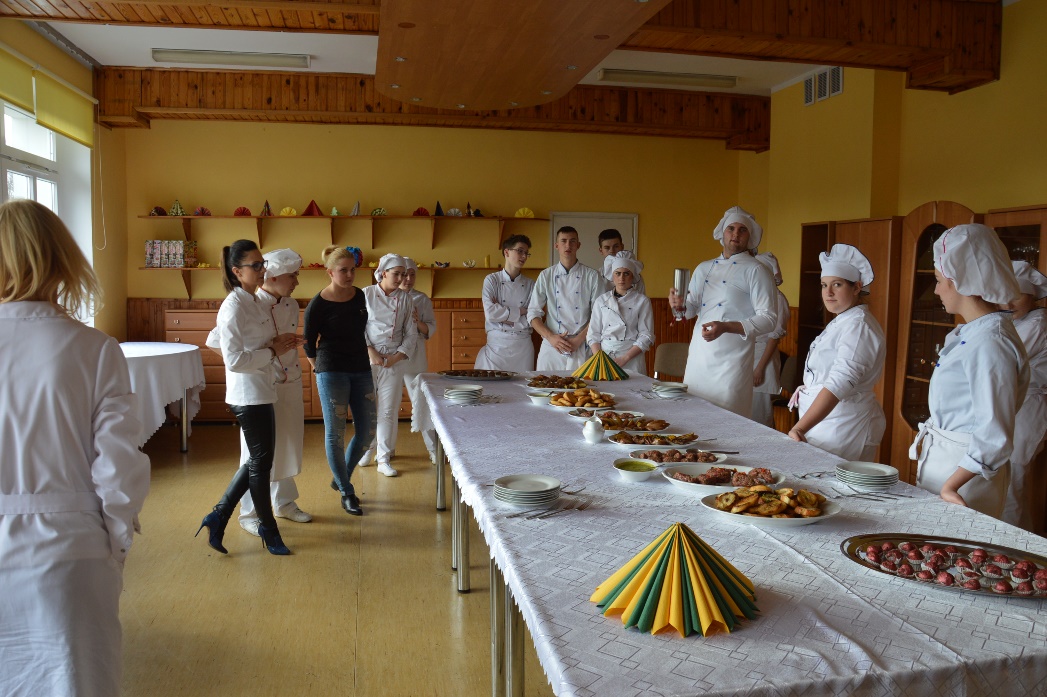 Murarz            Tynkarz
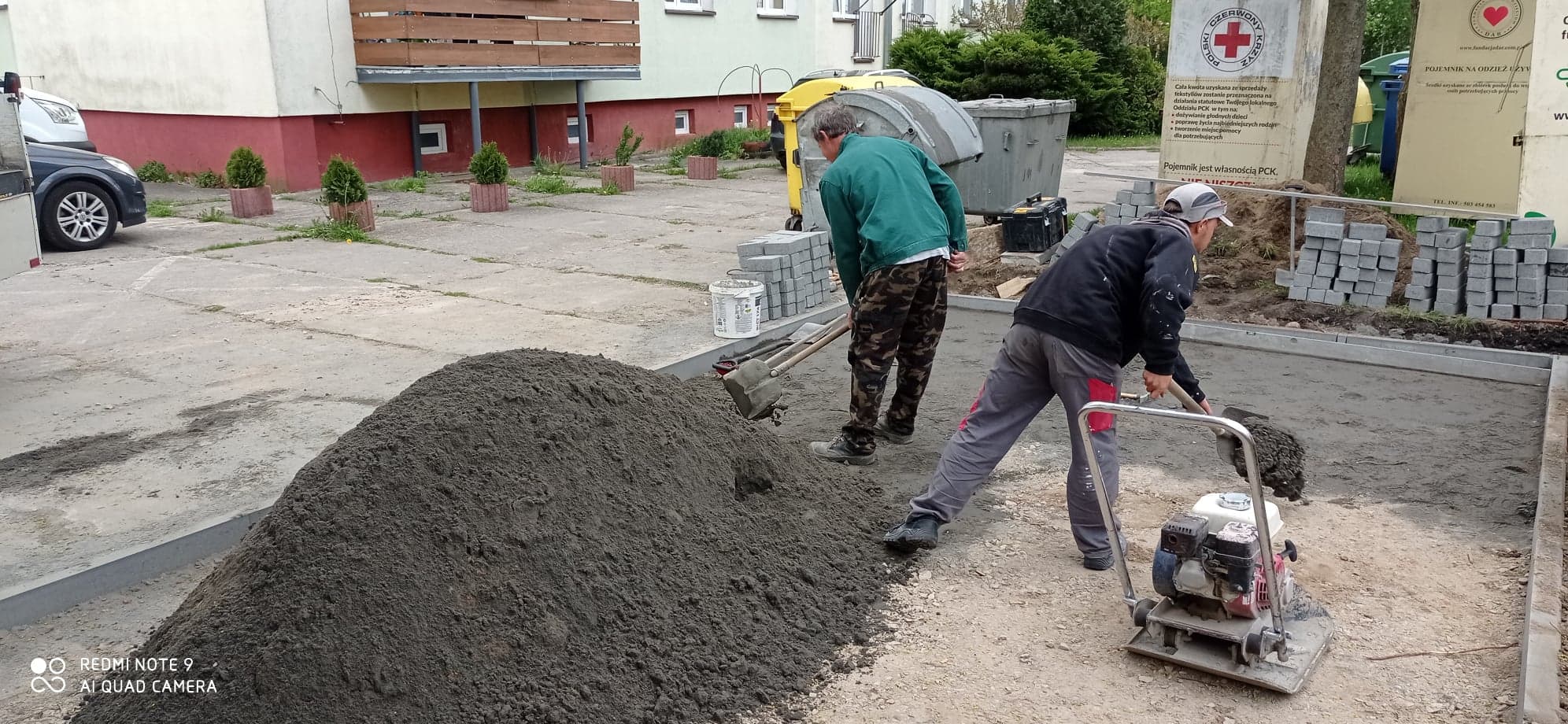 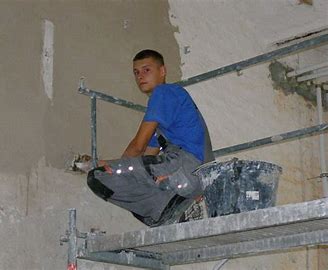 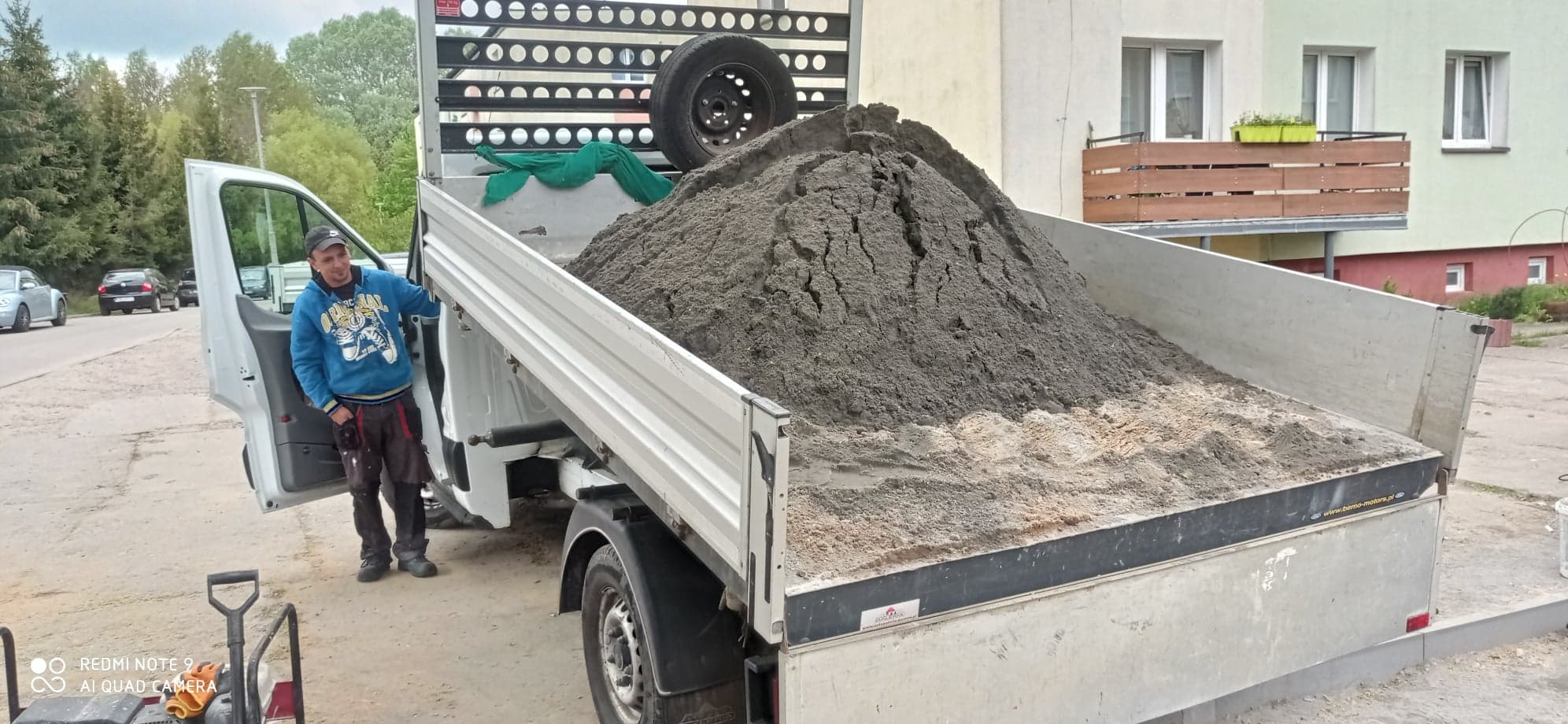 Mechanik samochodowy
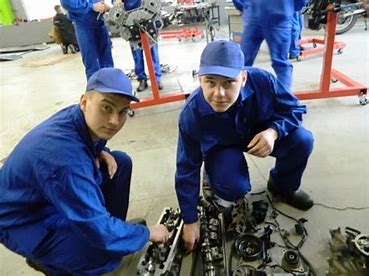 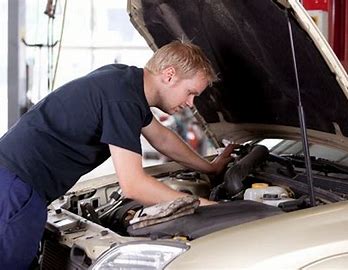 Fryzjer
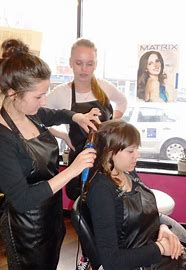 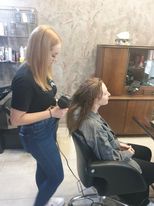 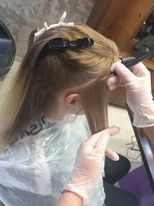 Rolnik
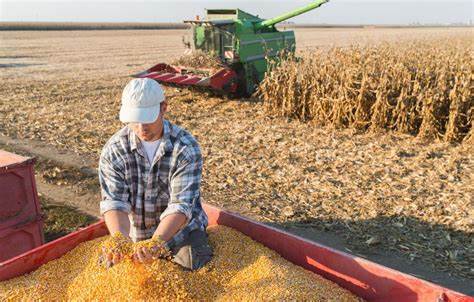 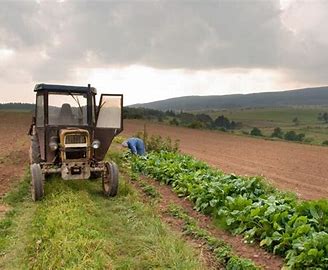 Nasze zaplecze dydaktyczne
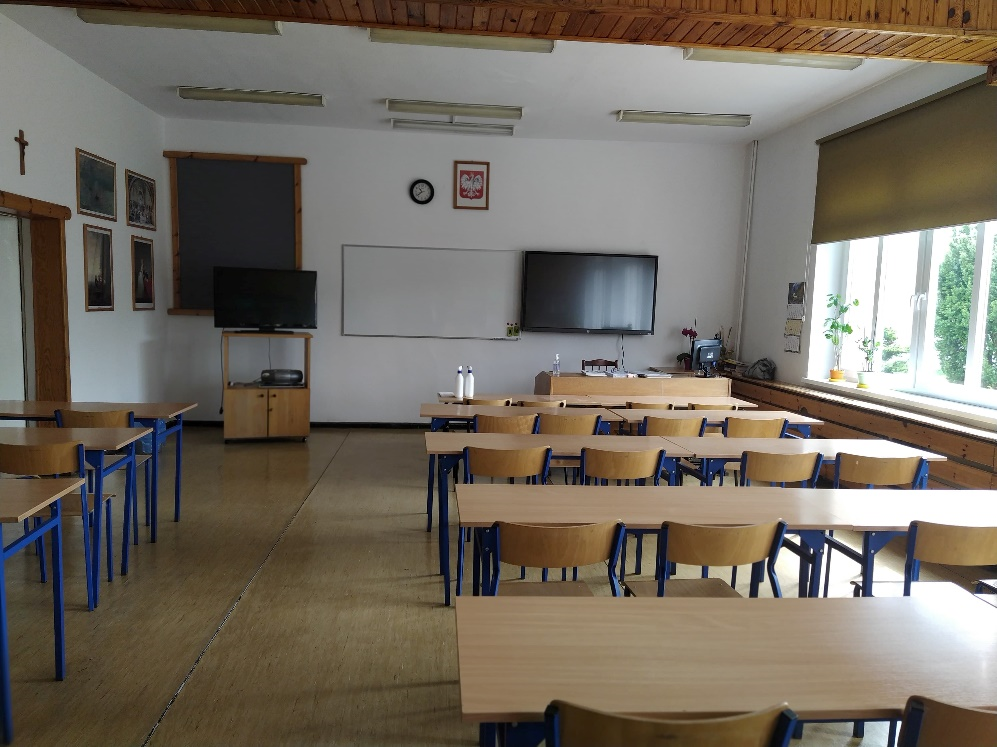 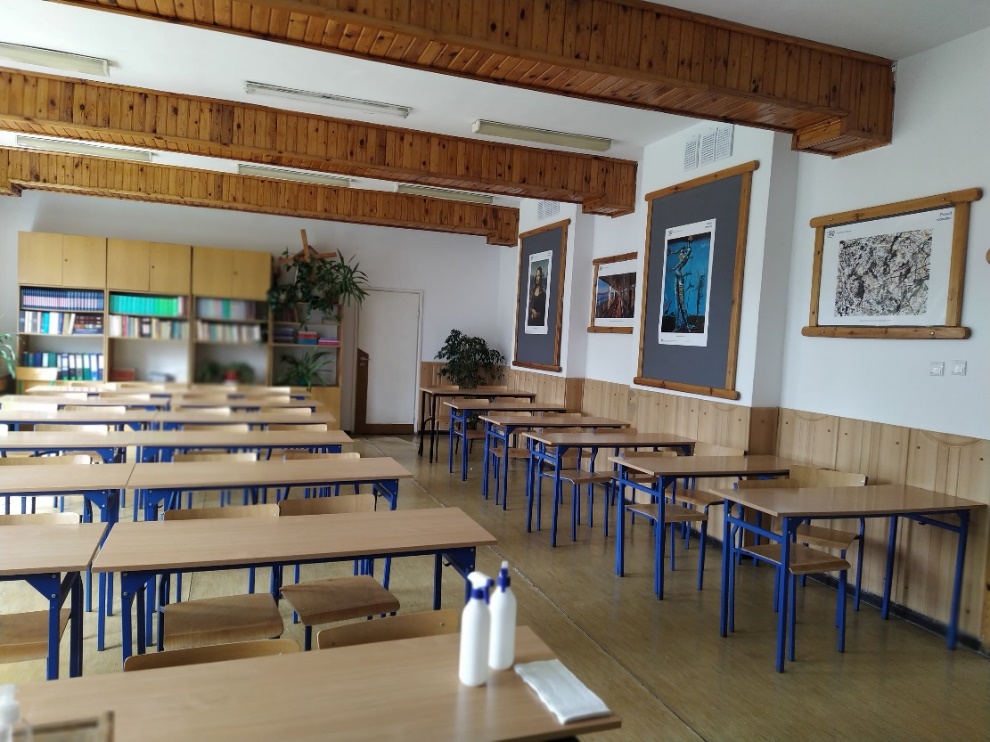 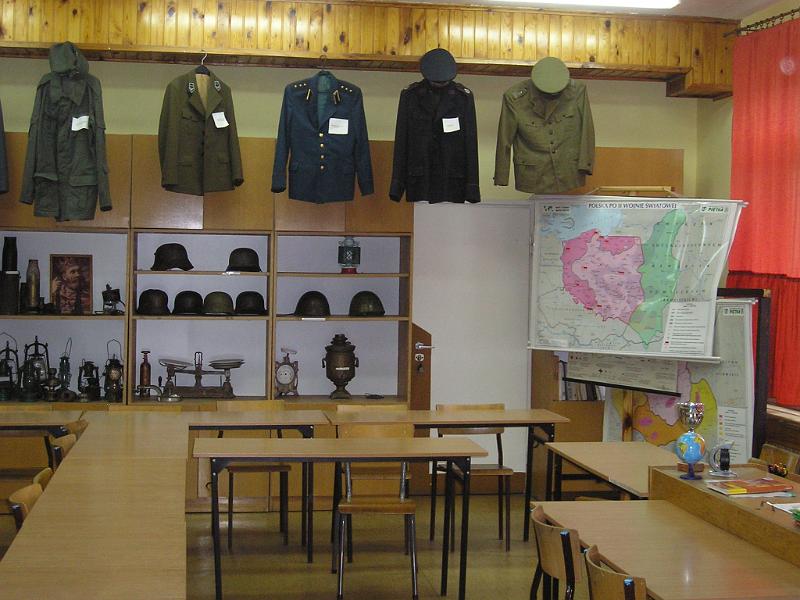 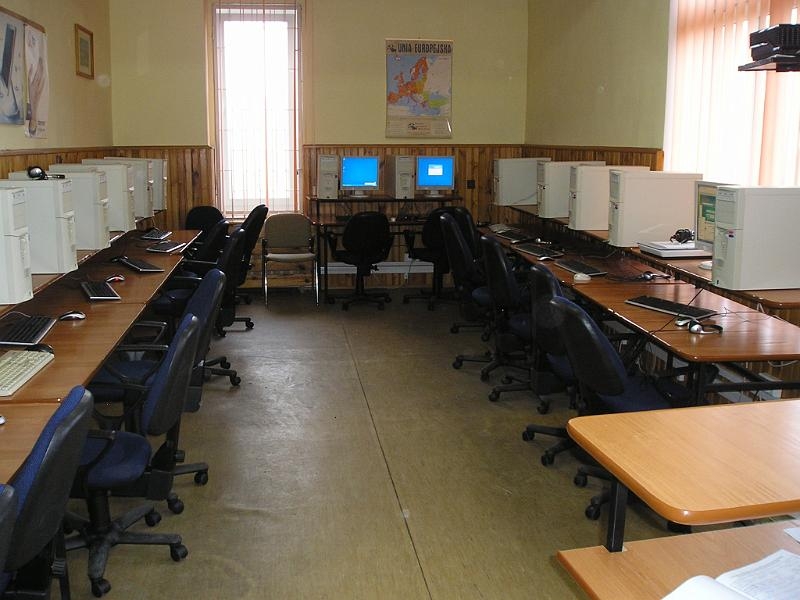 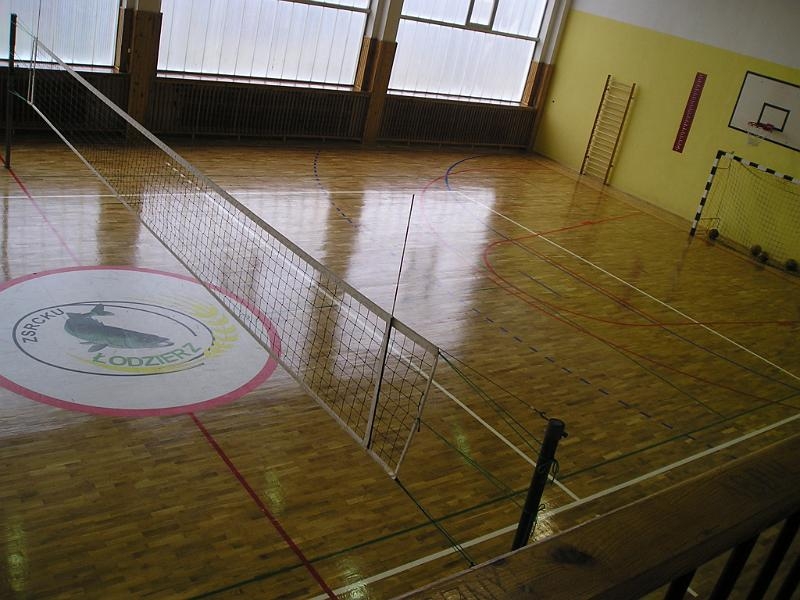 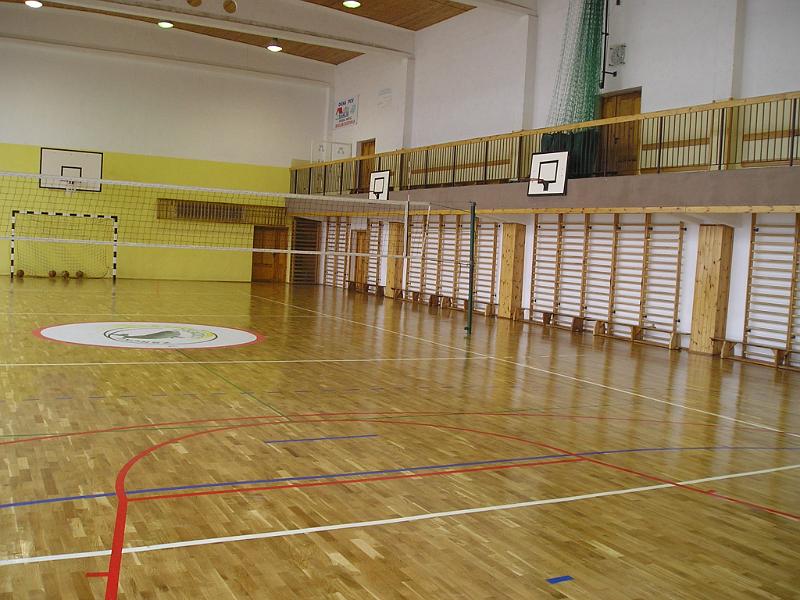 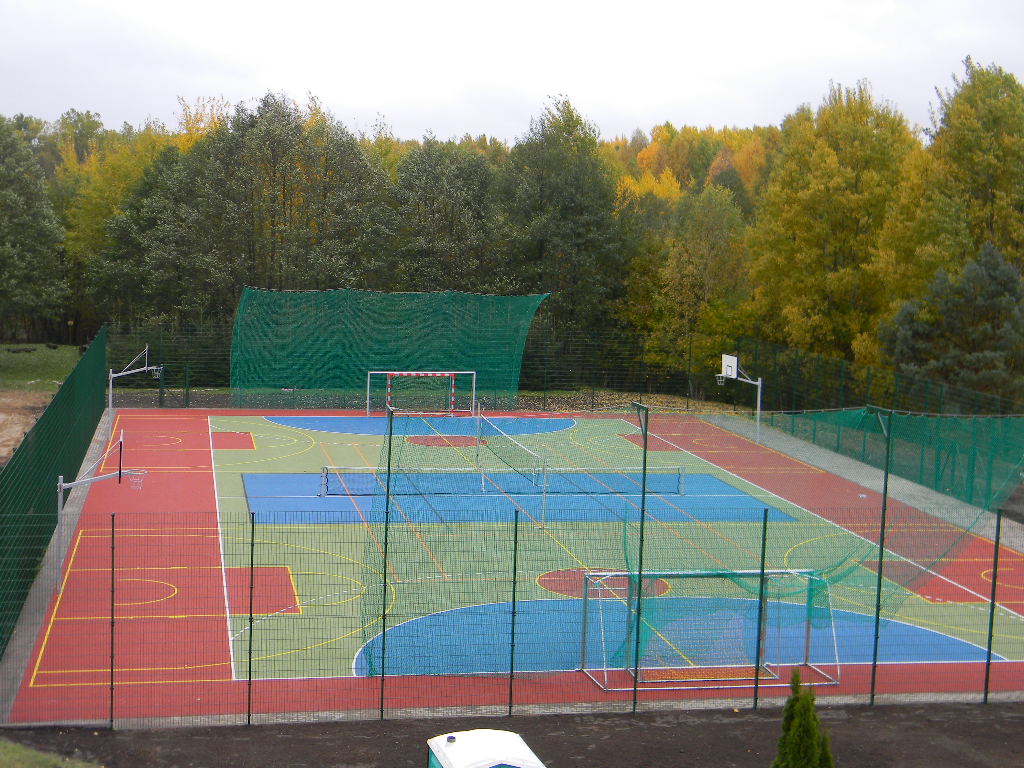 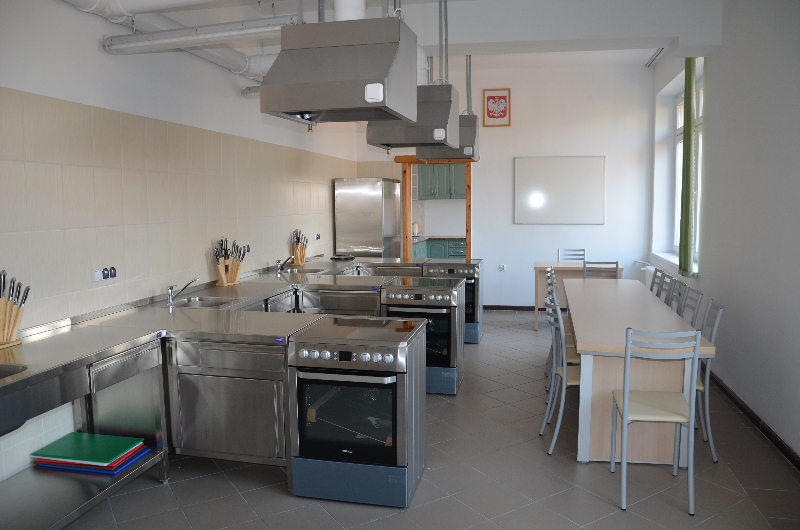 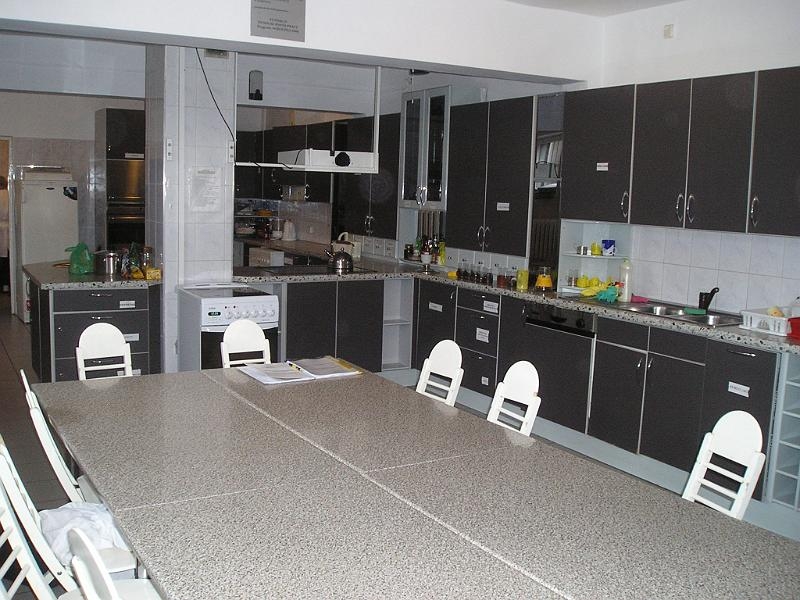 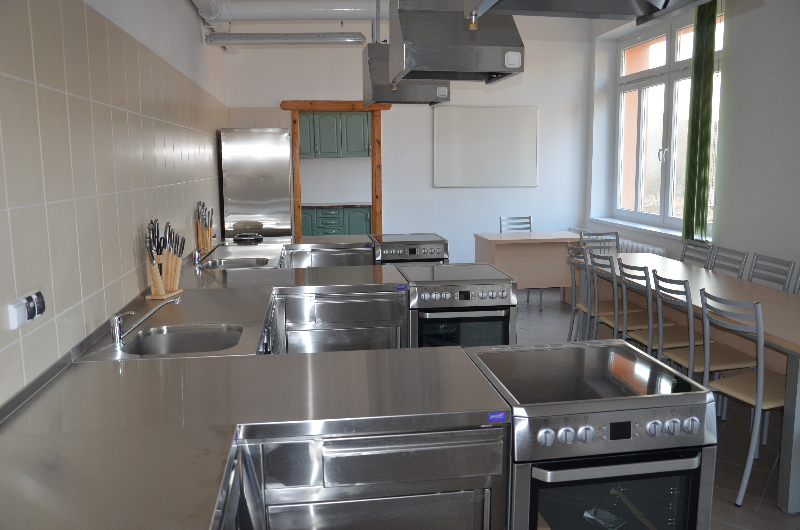 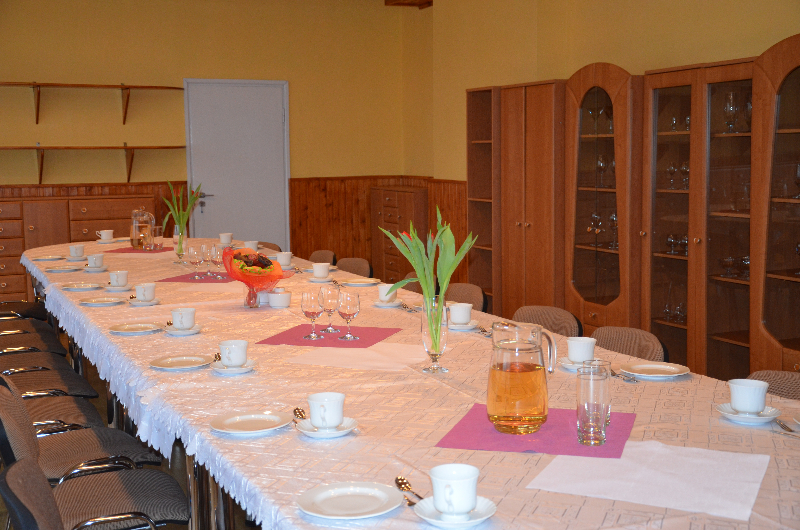 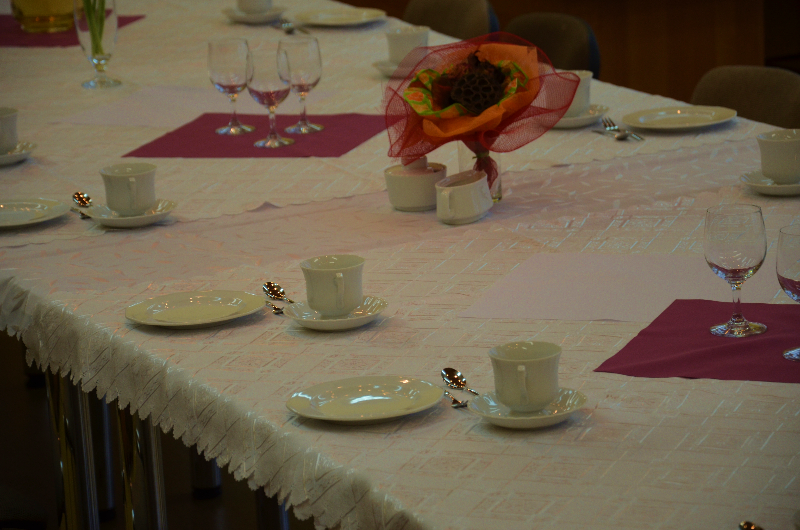 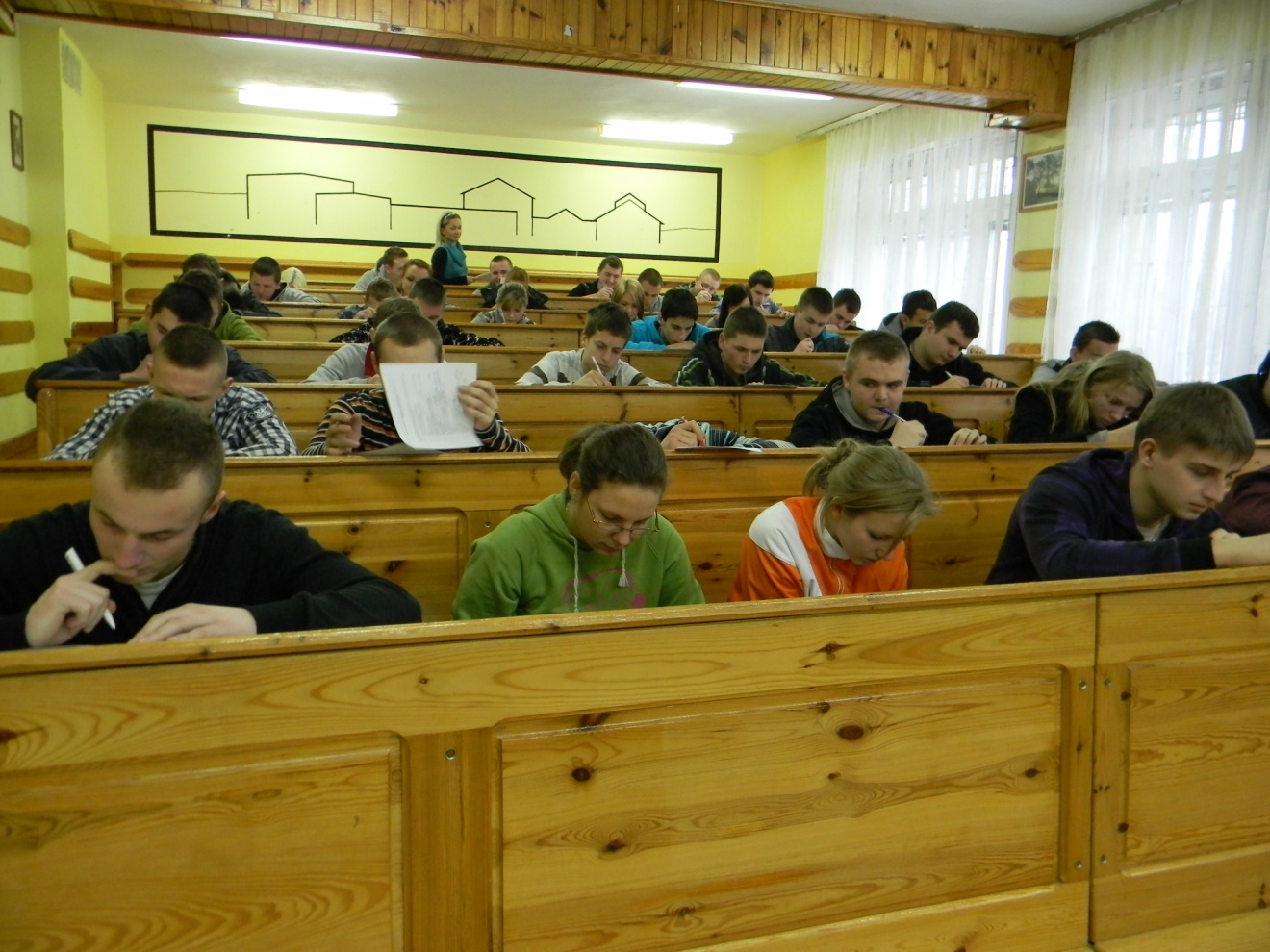 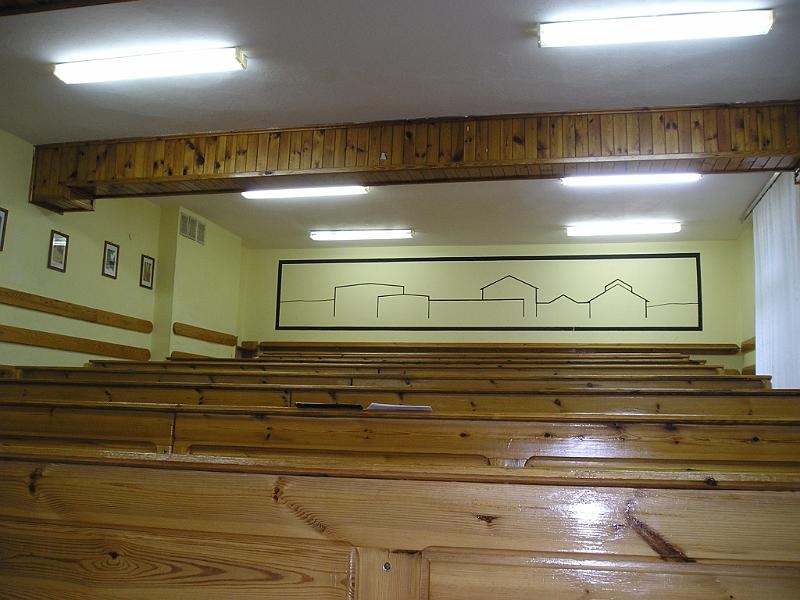 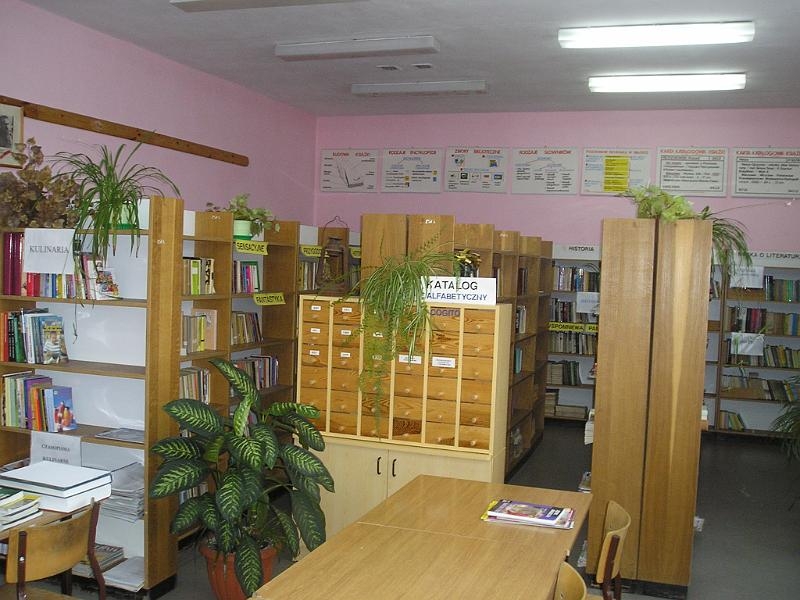 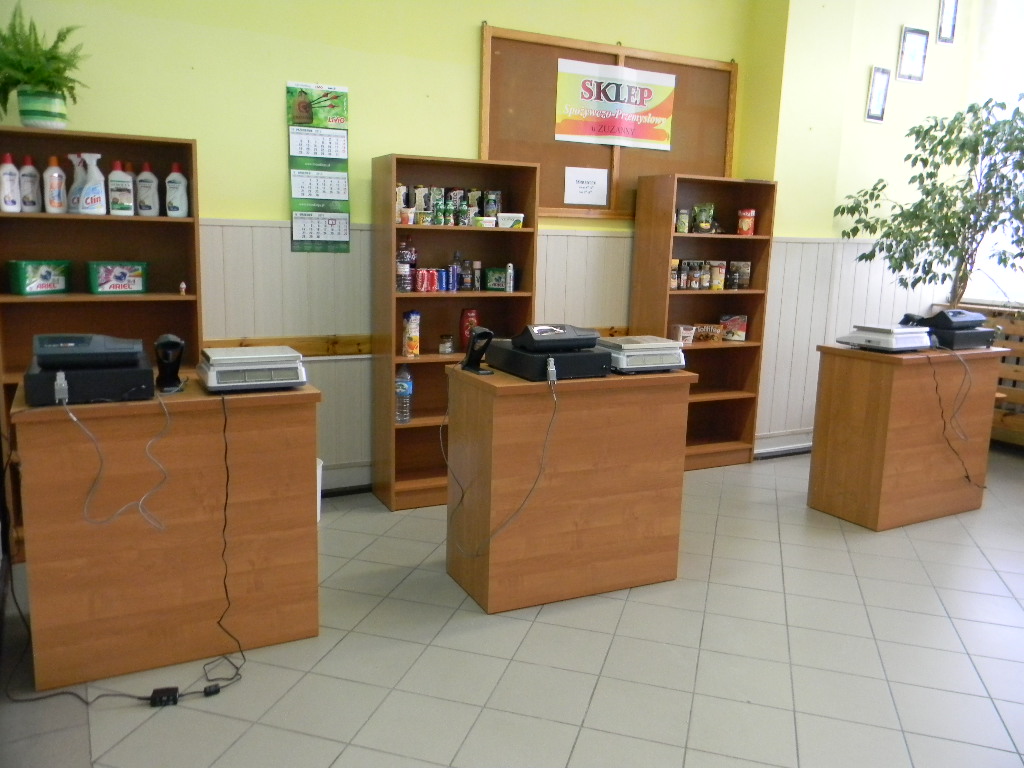 Nasze działania
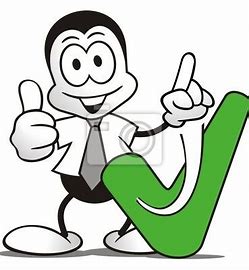 Jasełka
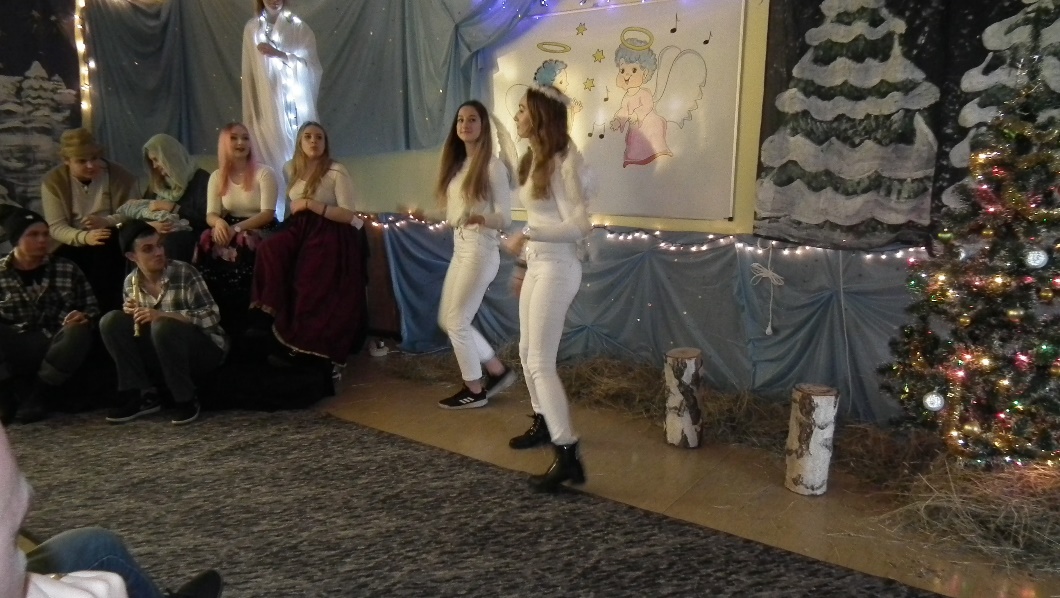 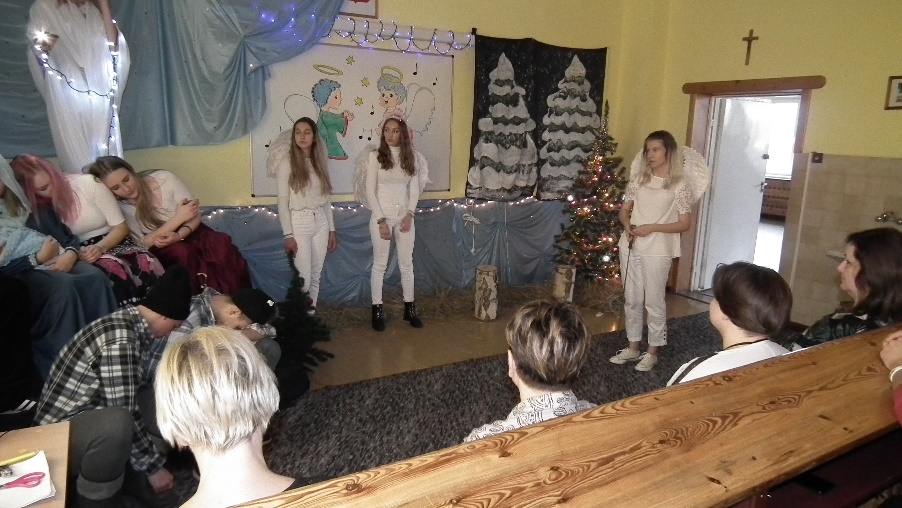 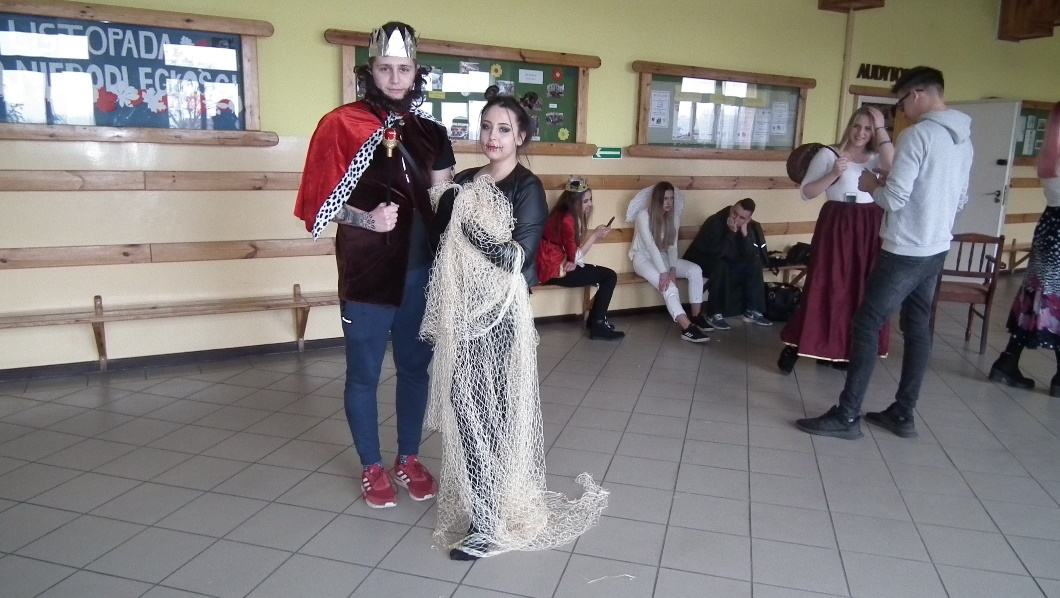 Konkurs Recytatorski Poezji i Prozy Karola Wojtyły
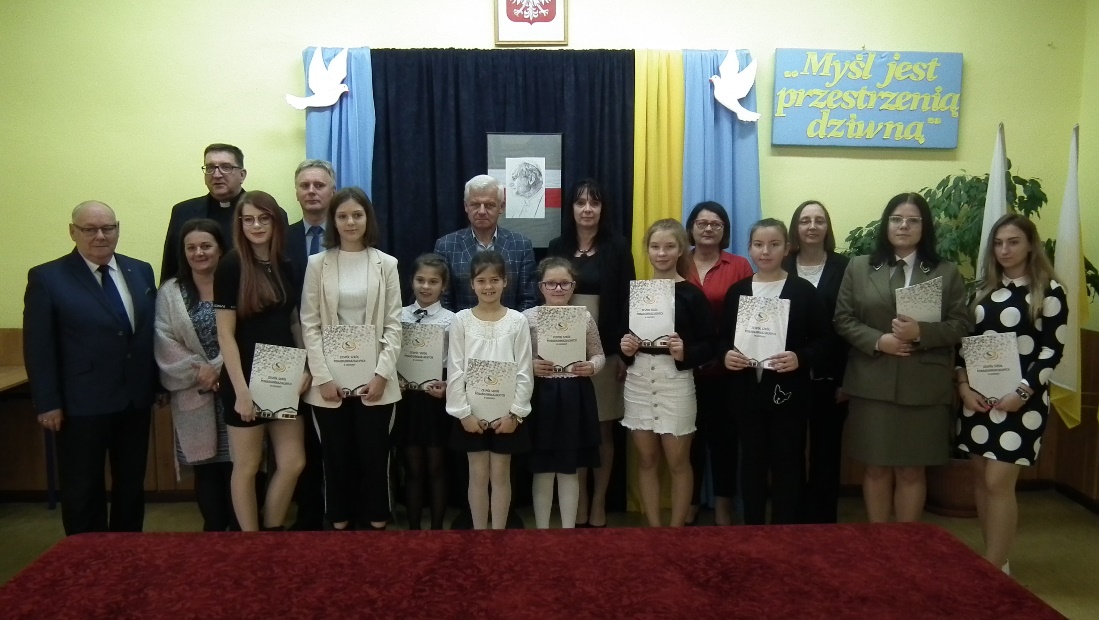 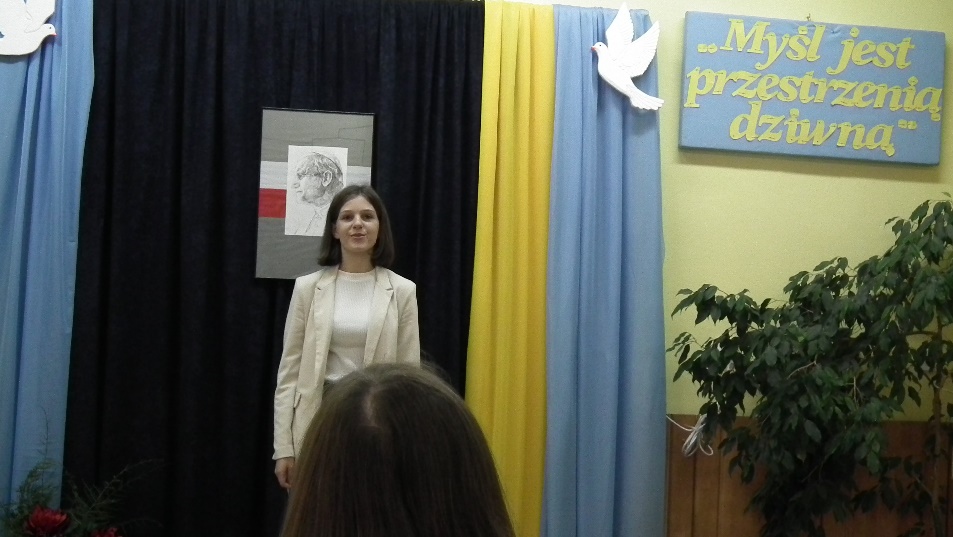 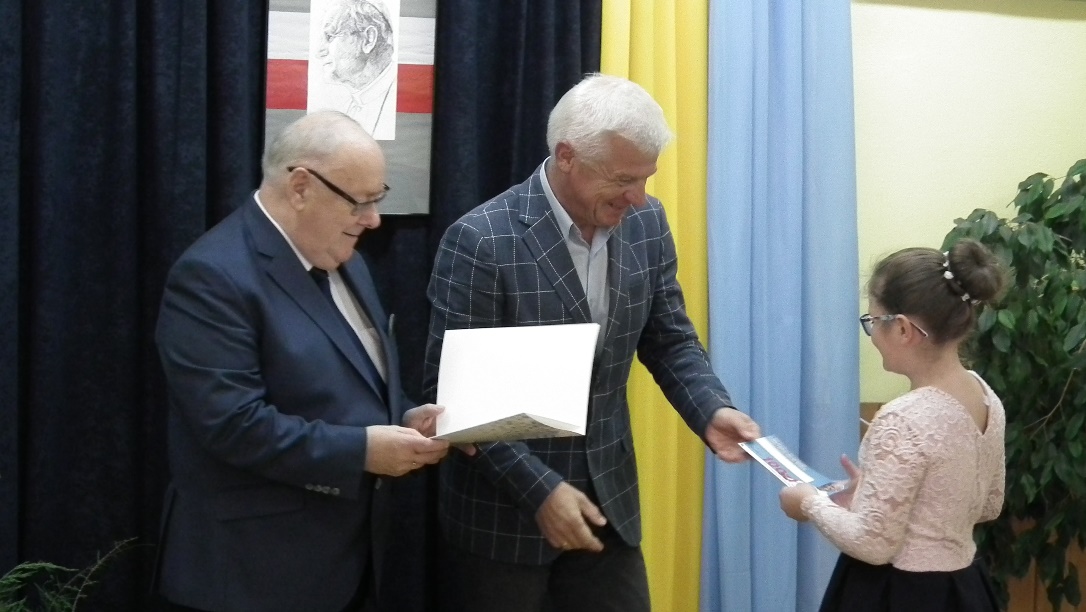 Pierwszy Dzień Wiosny
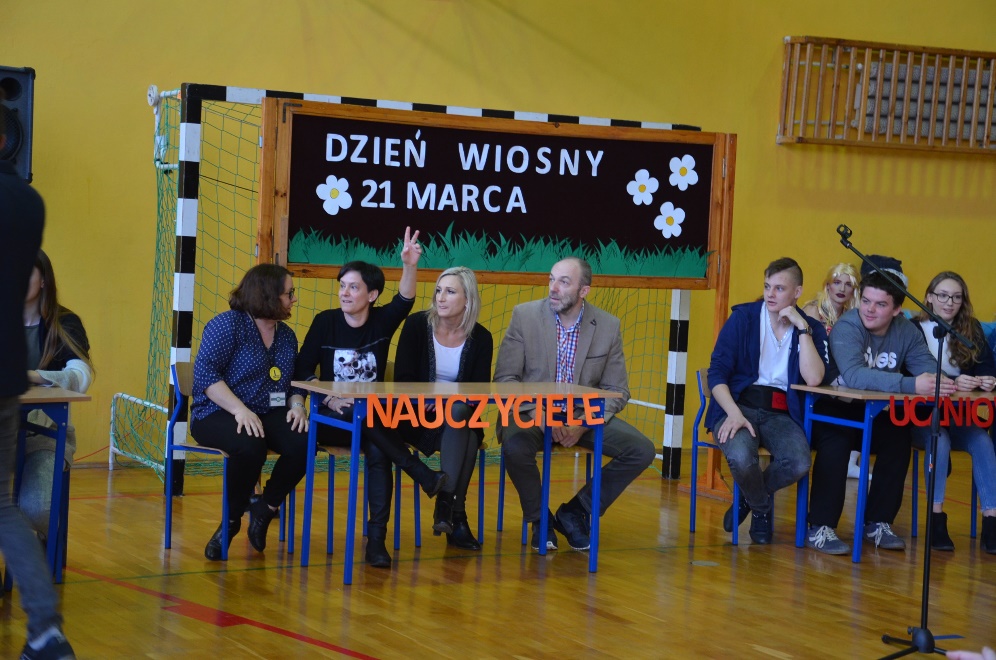 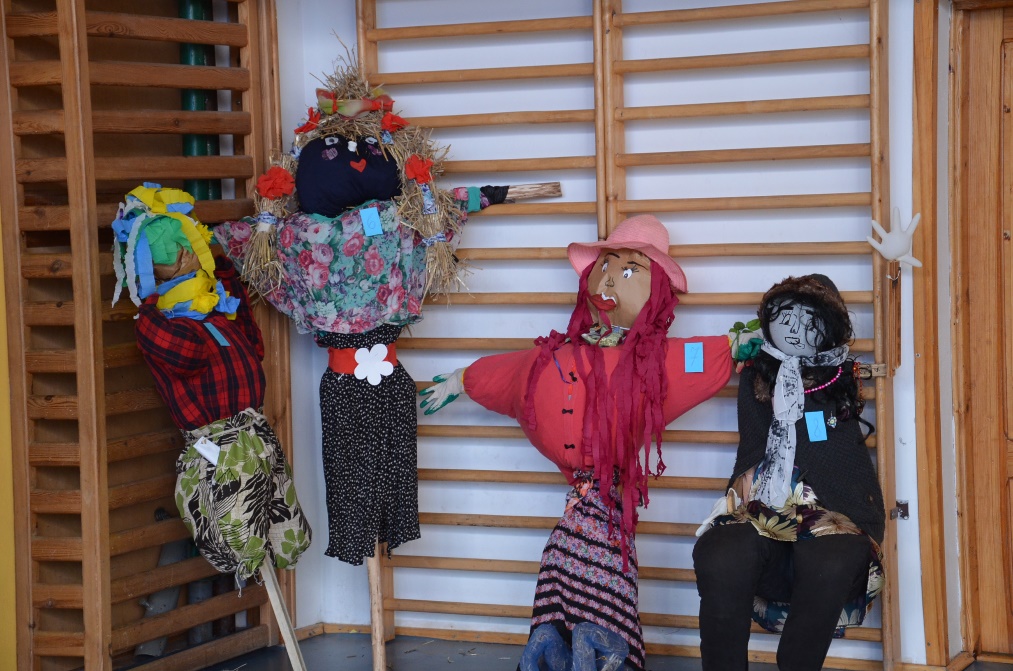 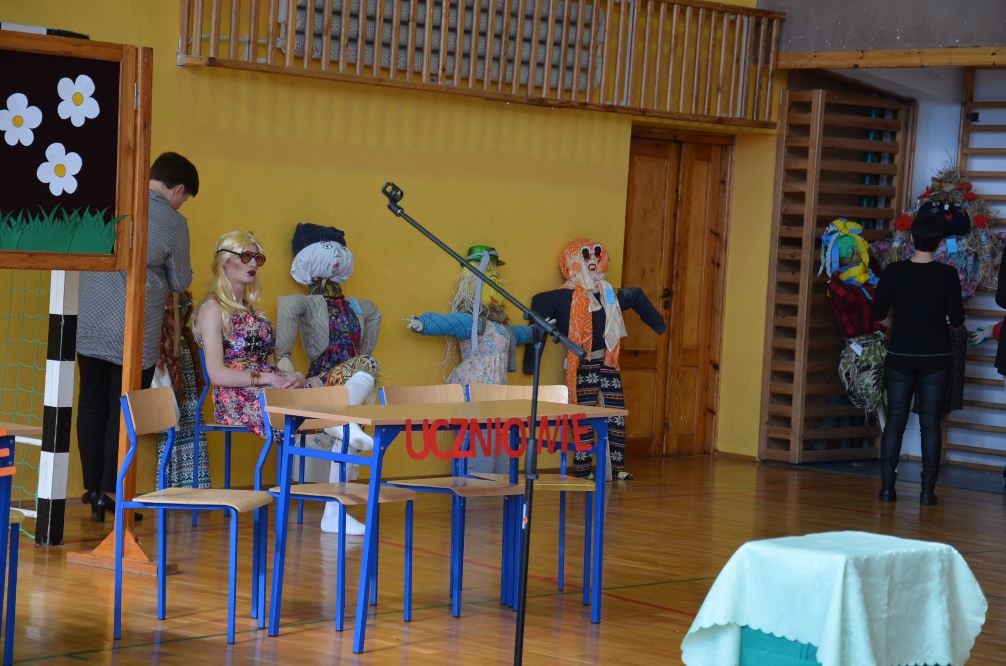 Konkursy kulinarne
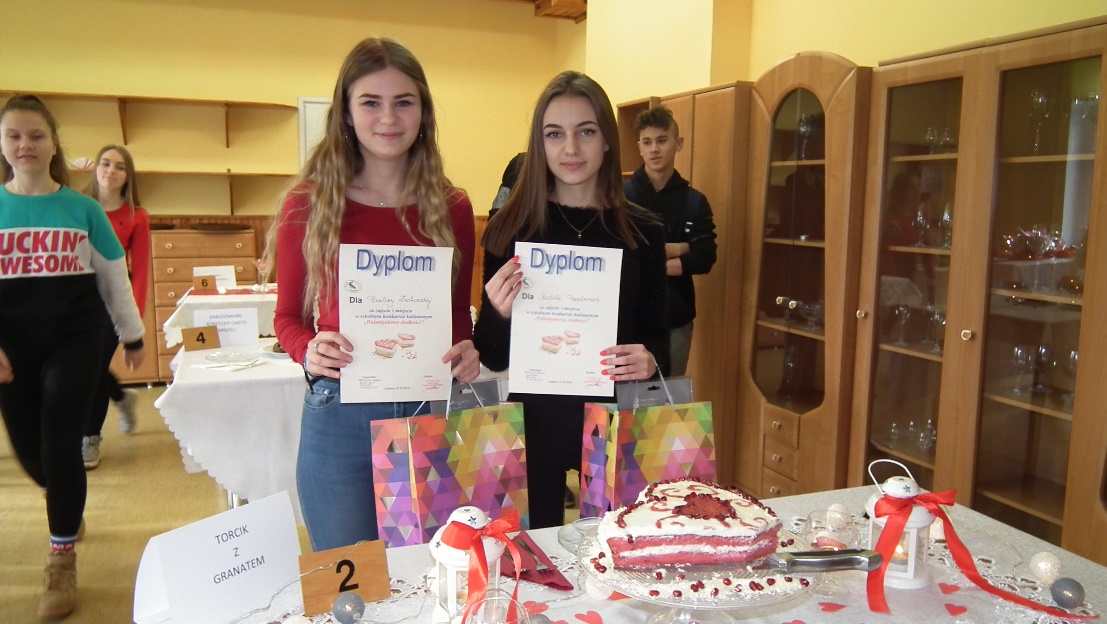 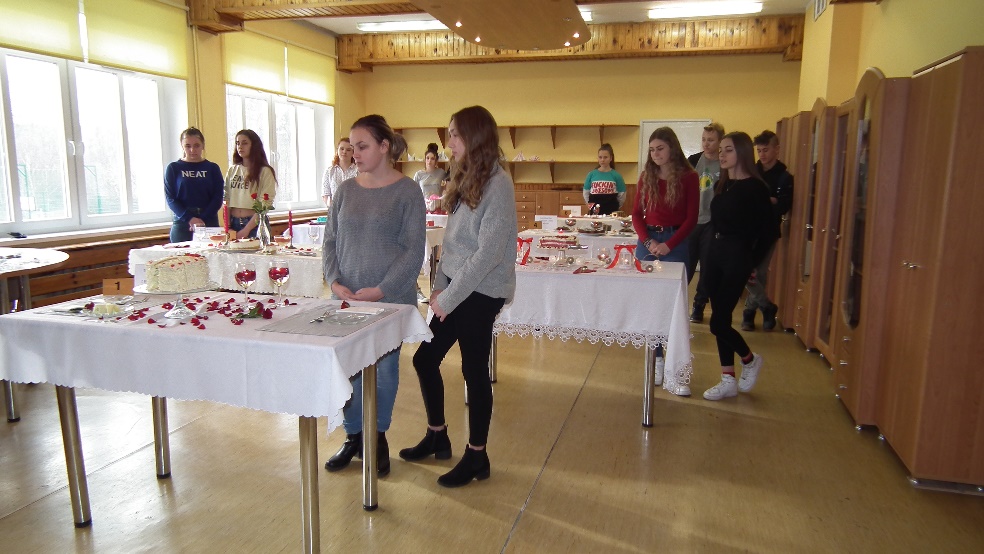 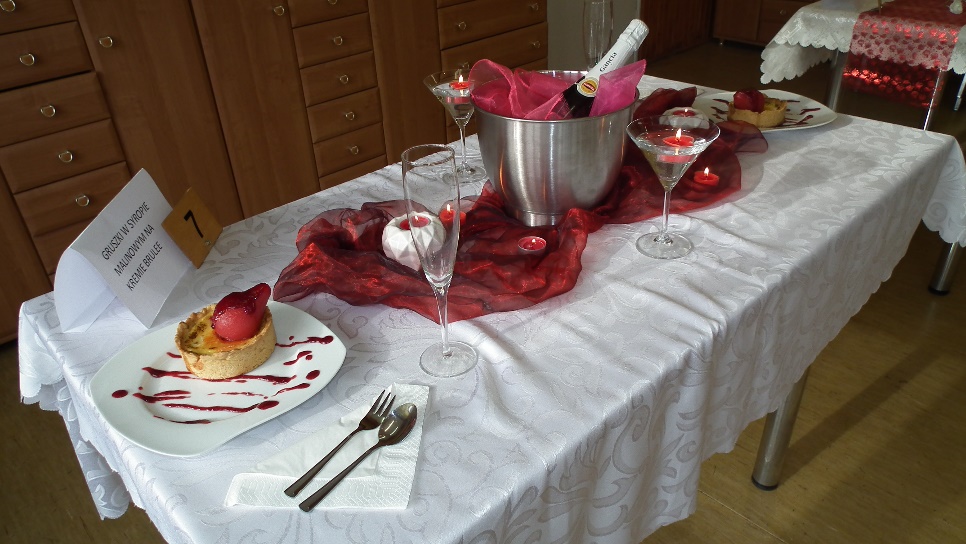 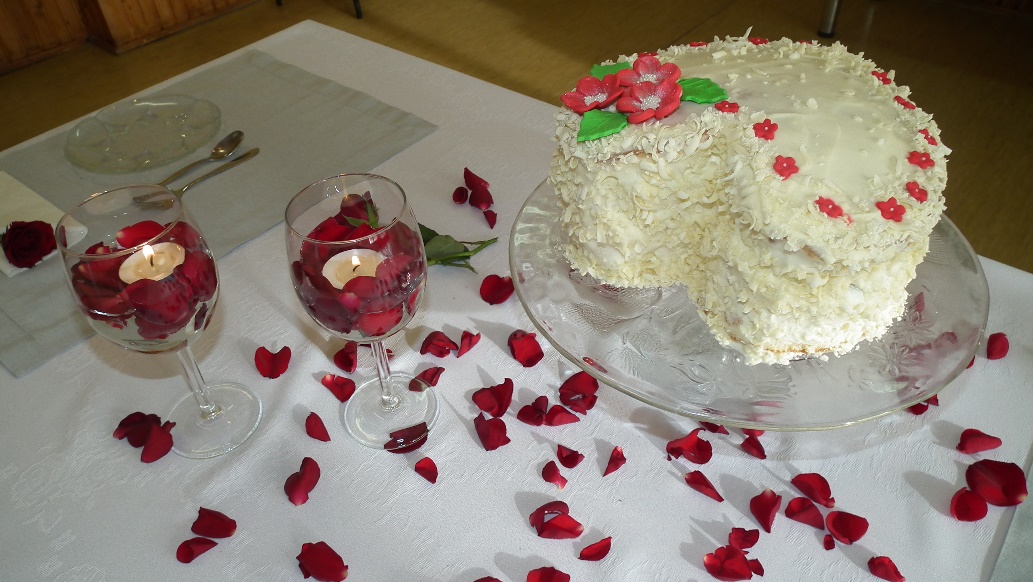 Mikołajki
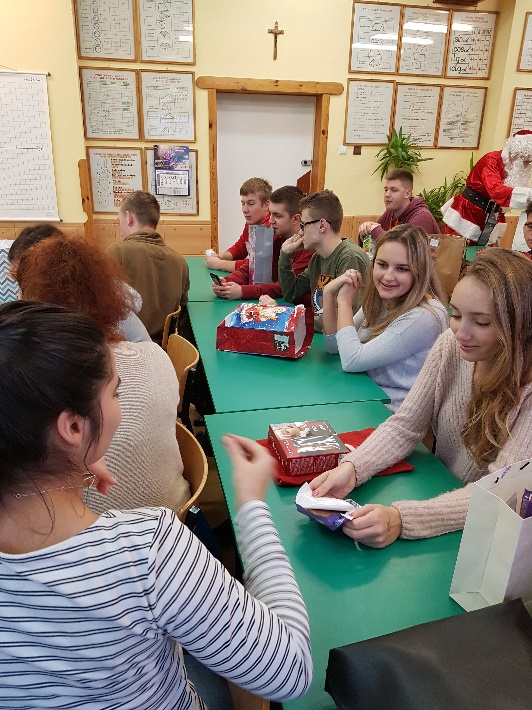 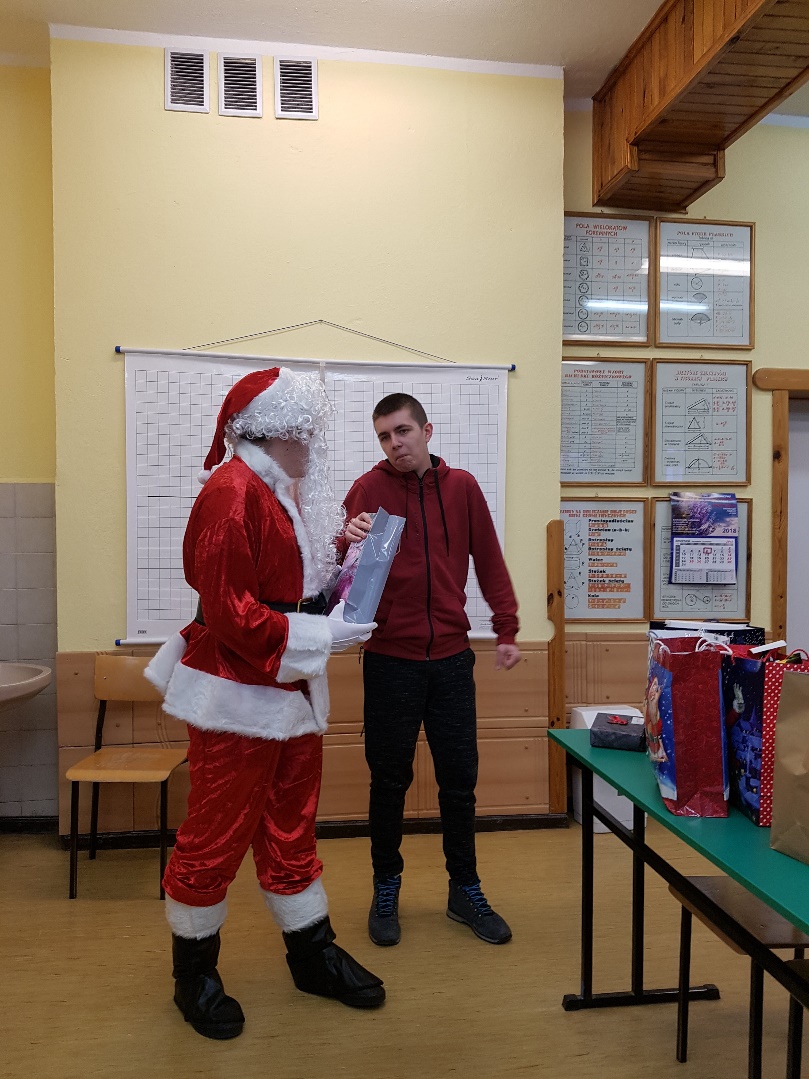 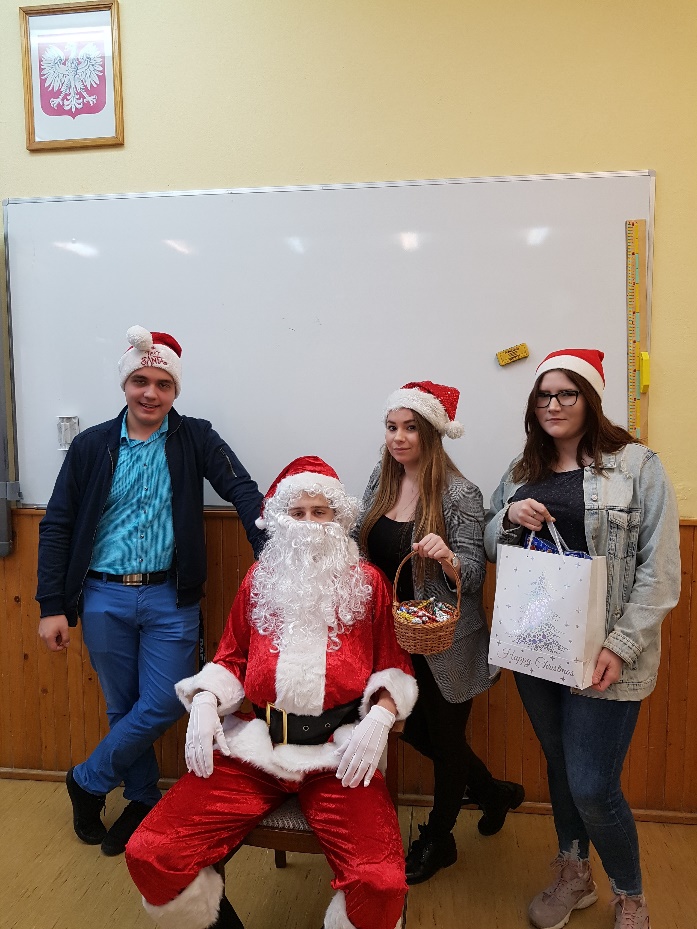 Zawody sportowe
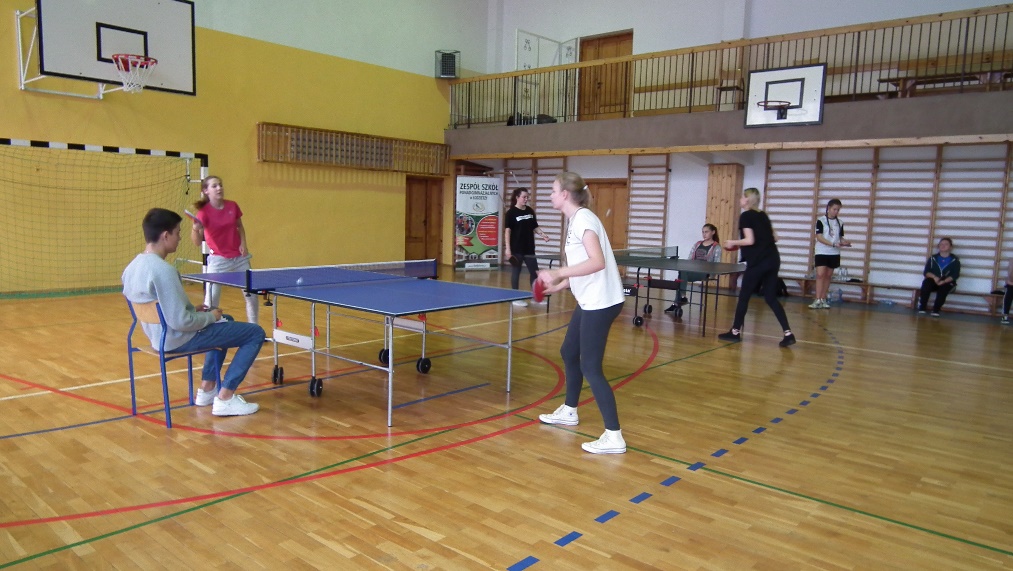 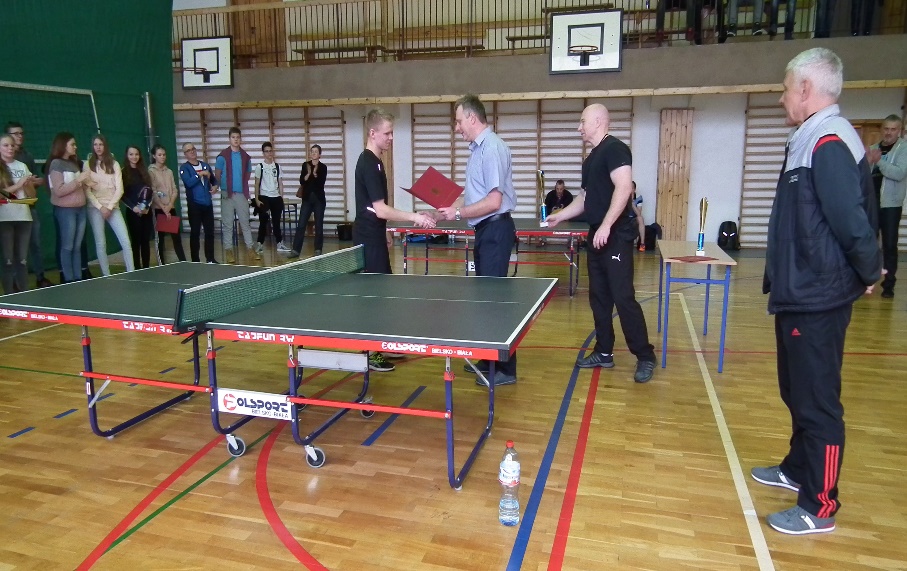 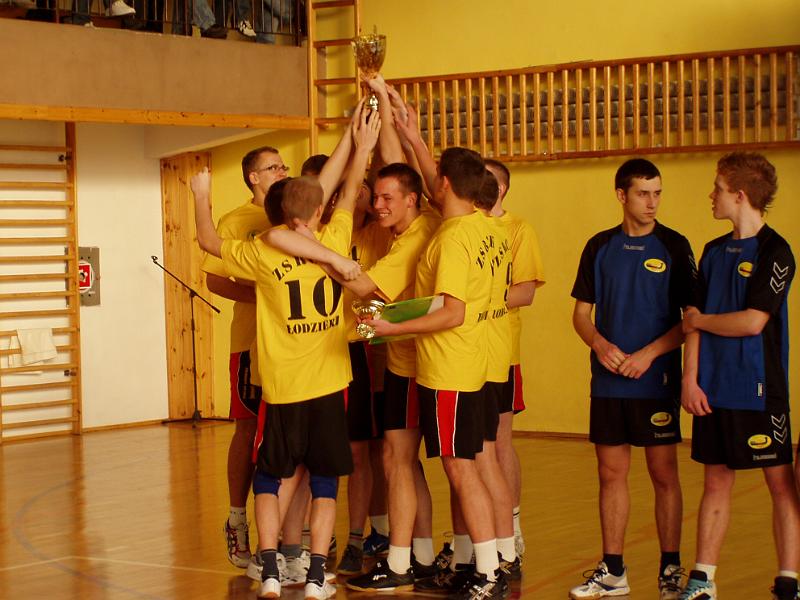 Polsko – niemiecka wymiana młodzieży
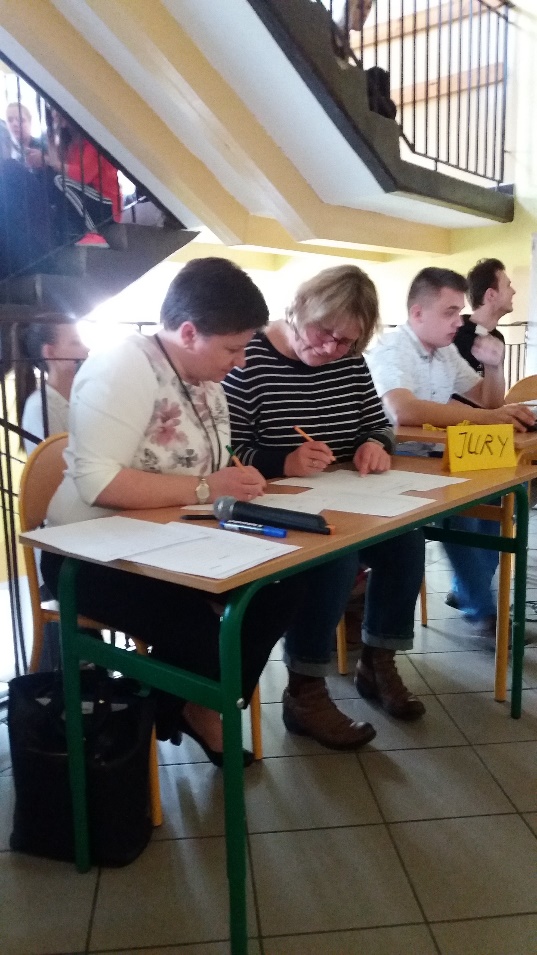 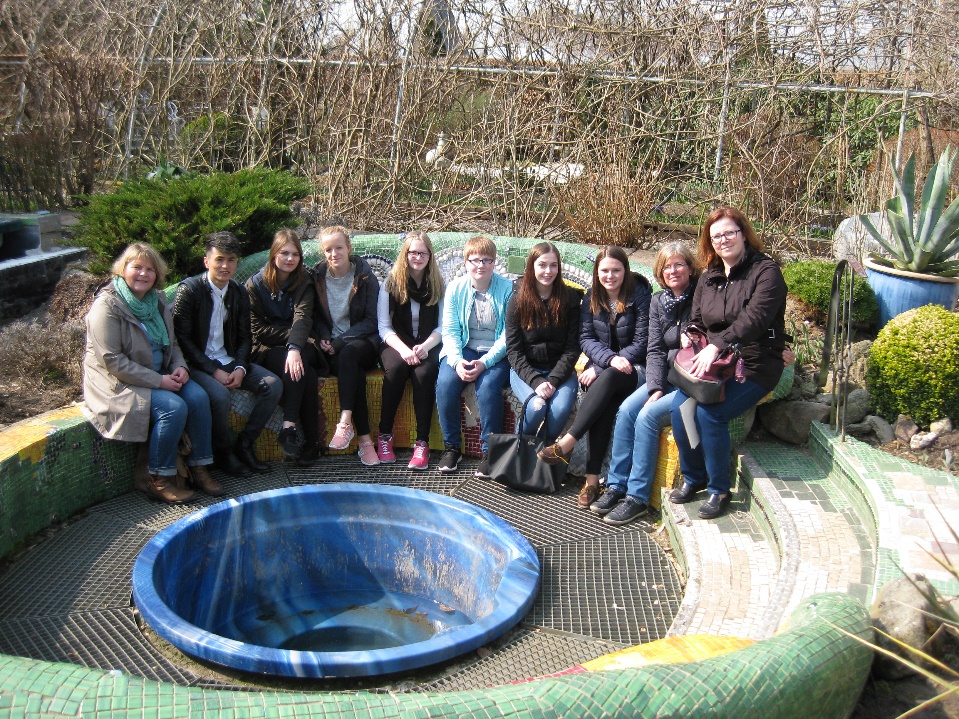 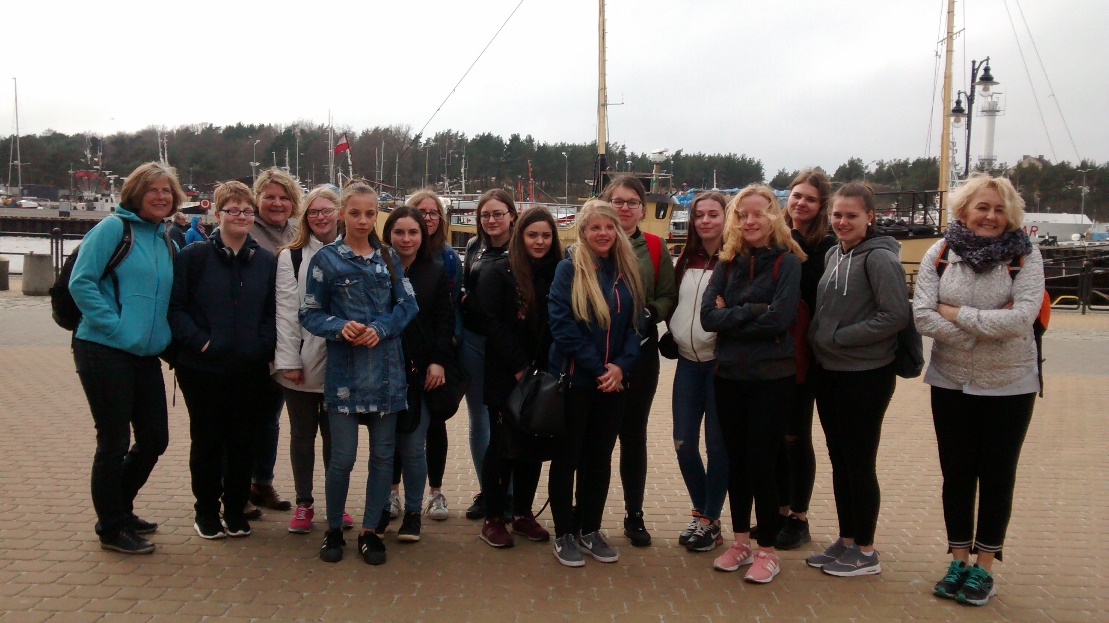 Więcej informacji :
- sekretariat szkoły - numer telefonu 059 857 24-09
- e-mail zsp@lodzierz.pl
- szkolna witryna internetowa www.lodzierz.pl
- Facebook szkolny Zespół Szkół Ponadpodstawowych w Łodzierzy - Strona główna | Facebook